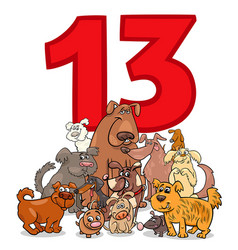 Математика
2 клас
Розділ 2. Віднімання одноцифрових чисел з переходом через 10 
Урок 25
Віднімання від 13 одноцифрових чисел із переходом через десяток. Розв’язування задач за поданим планом
Організація класу
Налаштування на урок
На уроці не дрімати,
А старанно працювати.
Всі сідайте тихо, діти,
Домовляймось не шуміти,
Які твої очікування на урок
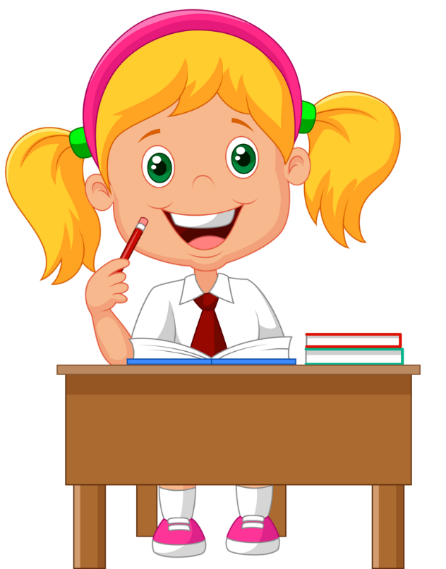 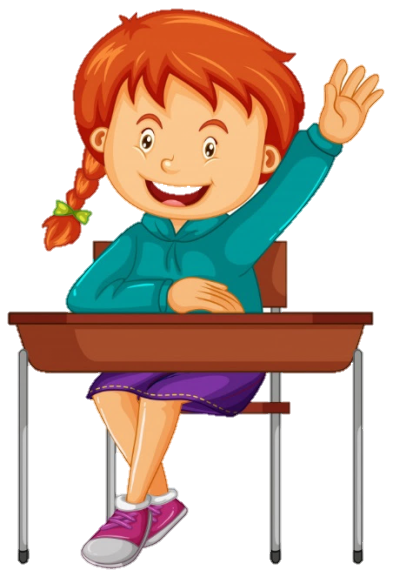 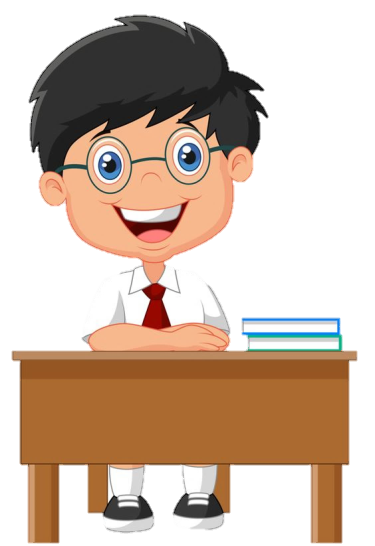 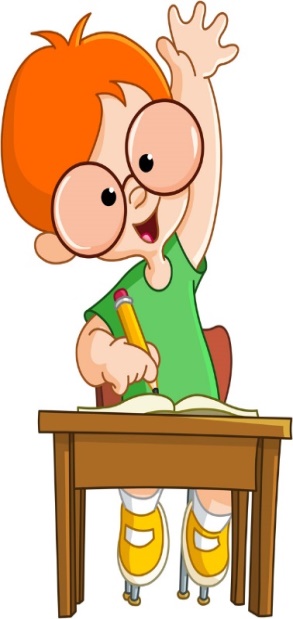 Буде цікаво!
Відчую успіх!
У мене все вийде!
Буде легко!
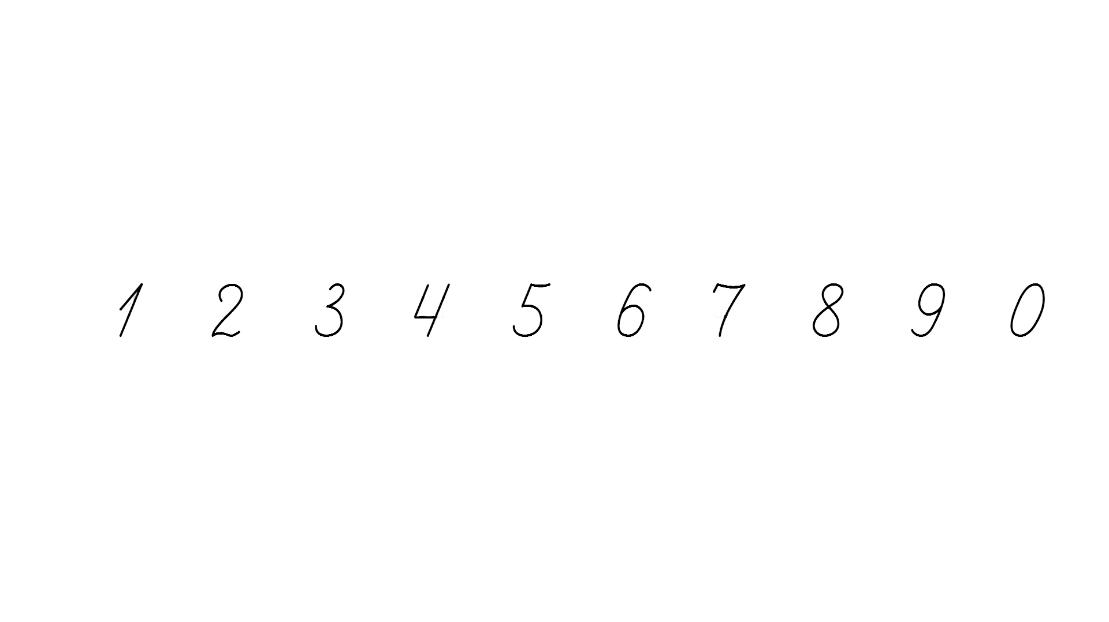 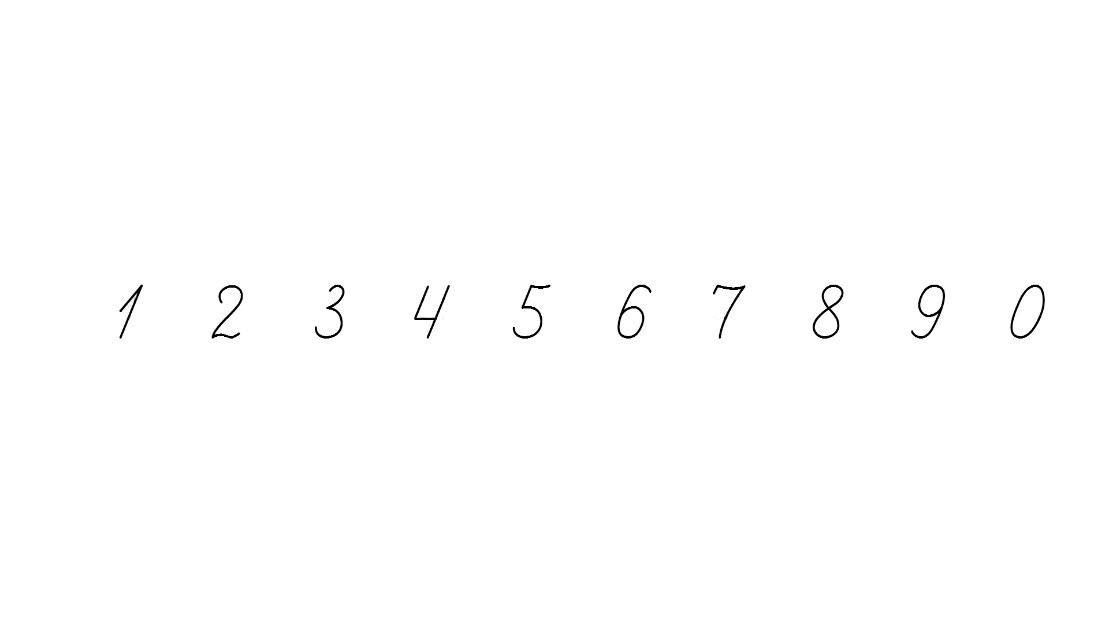 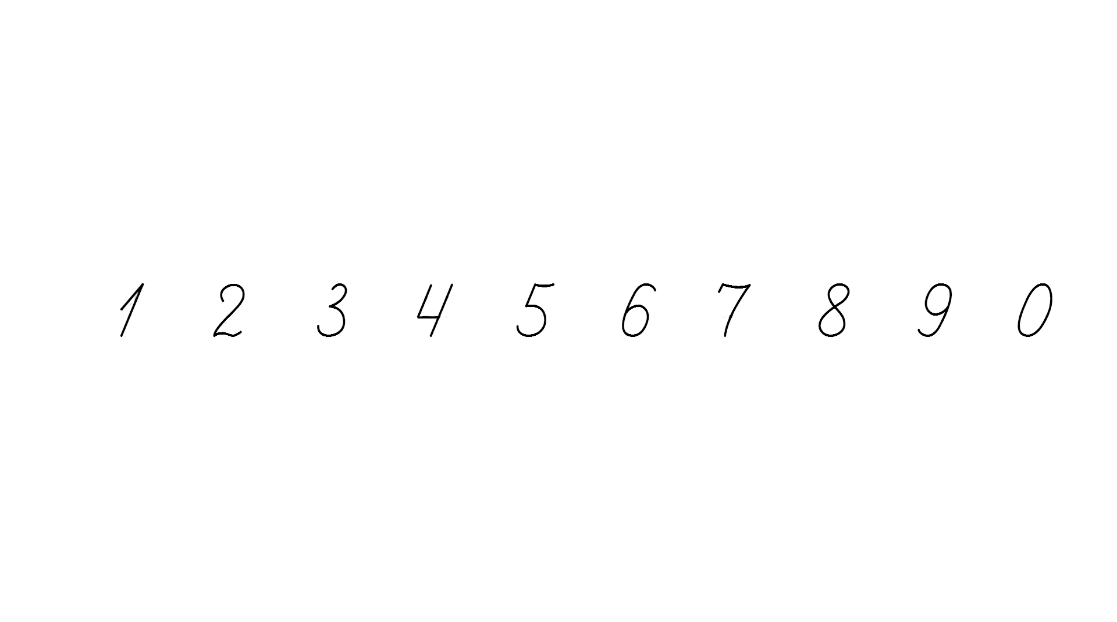 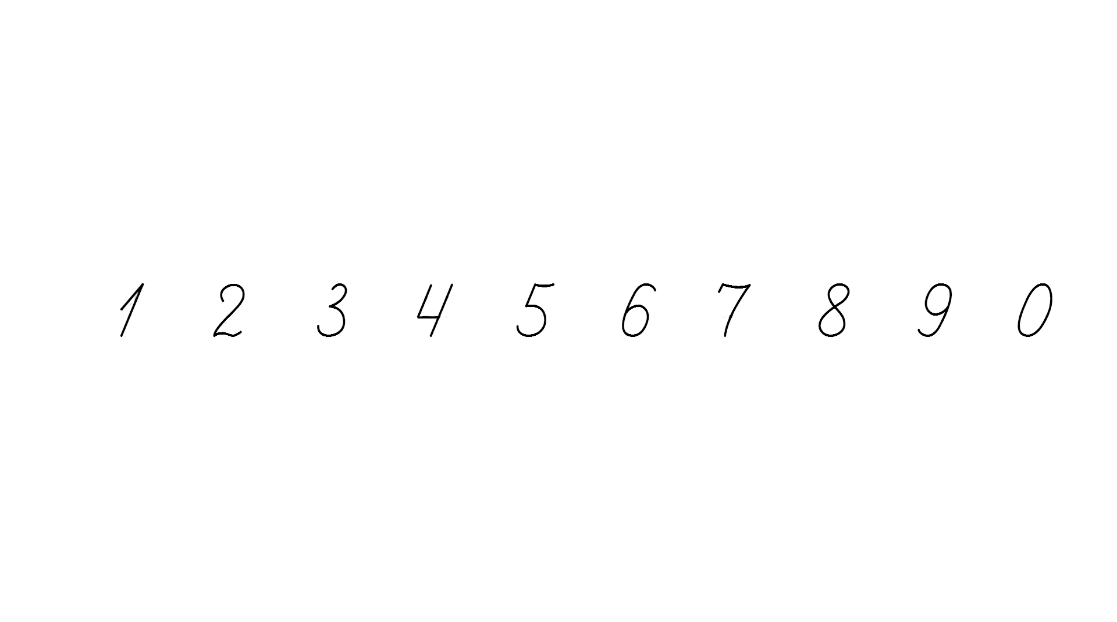 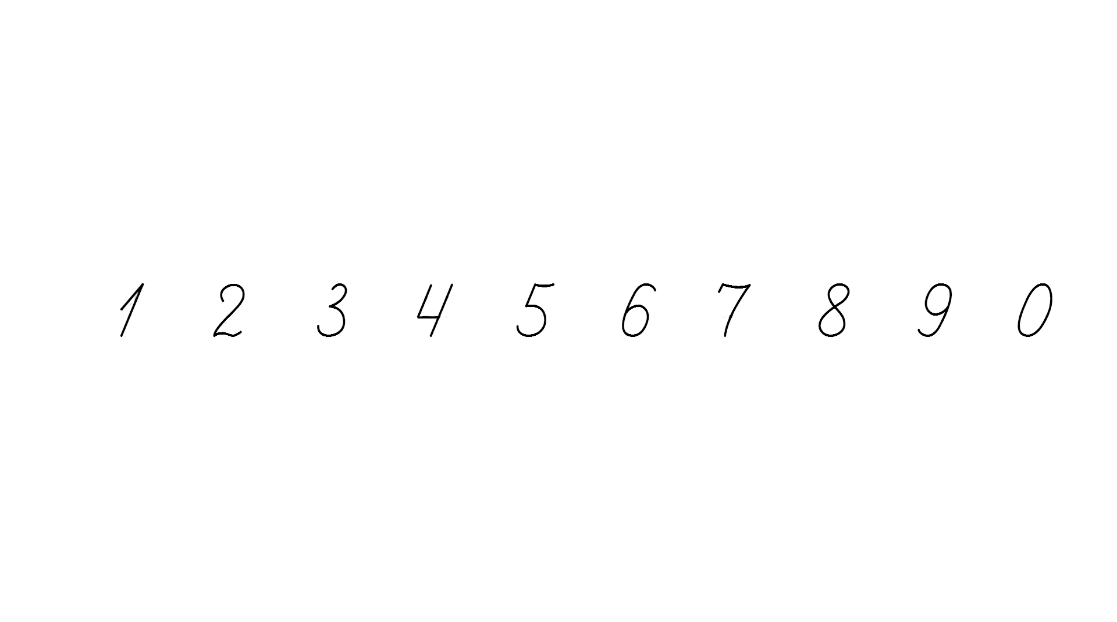 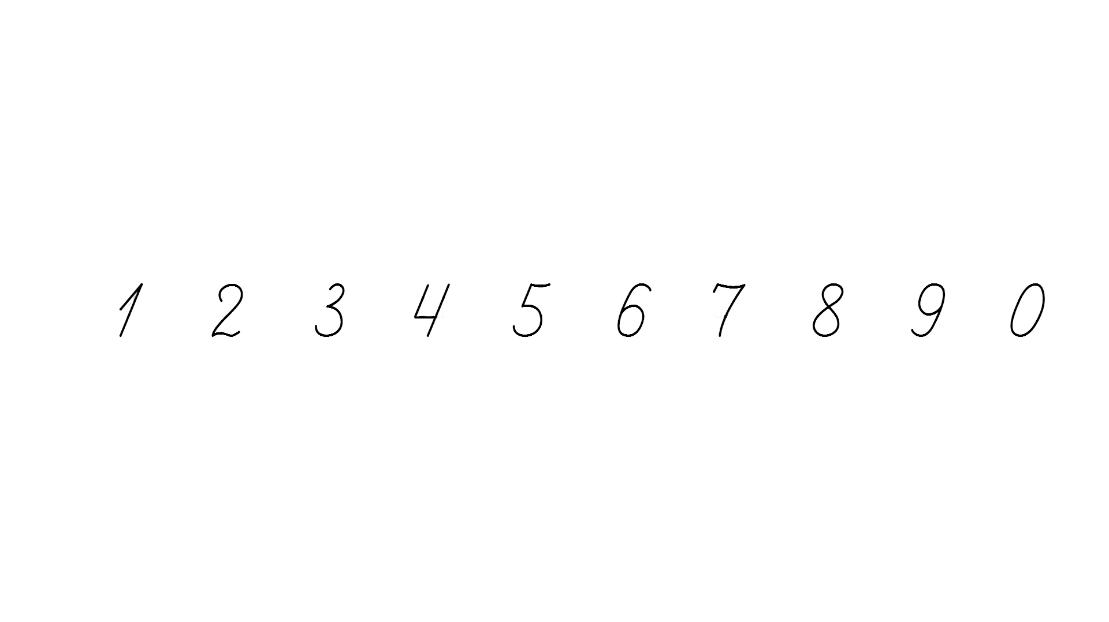 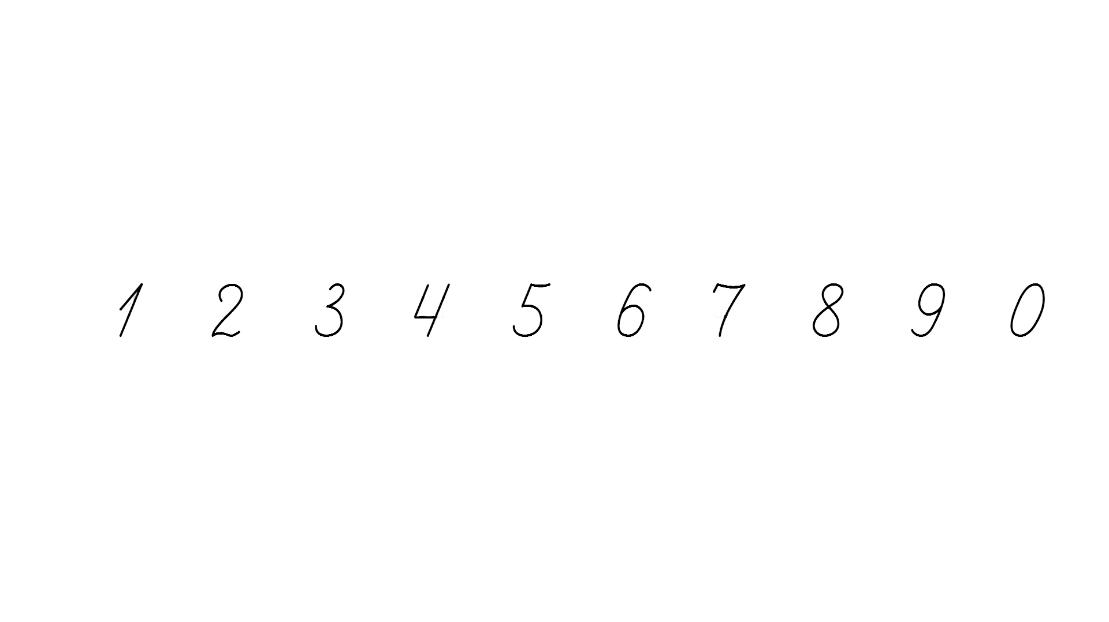 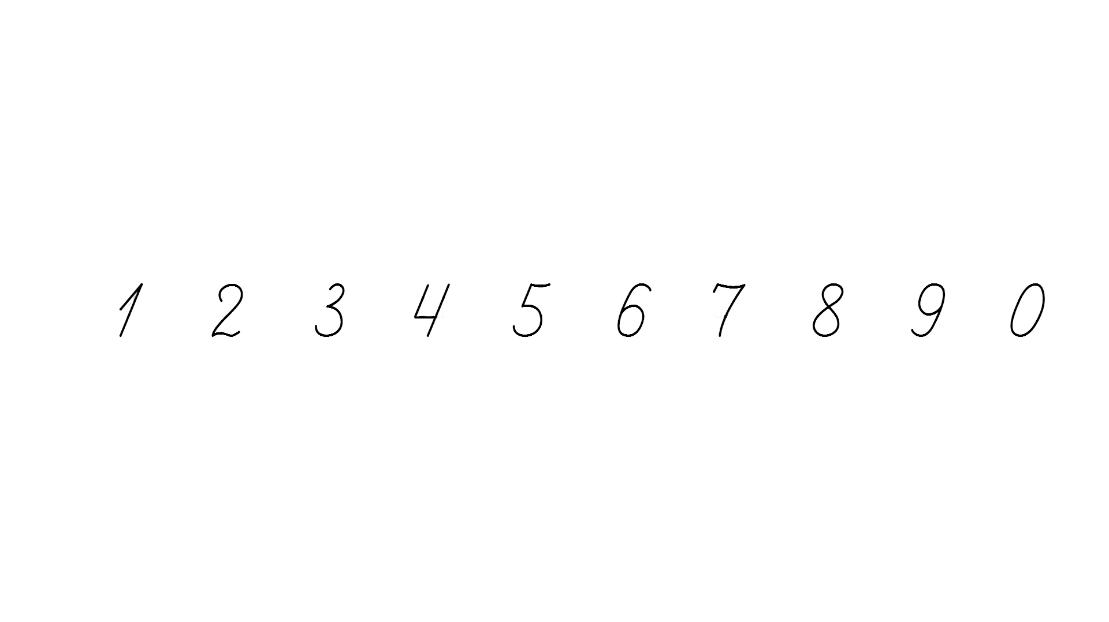 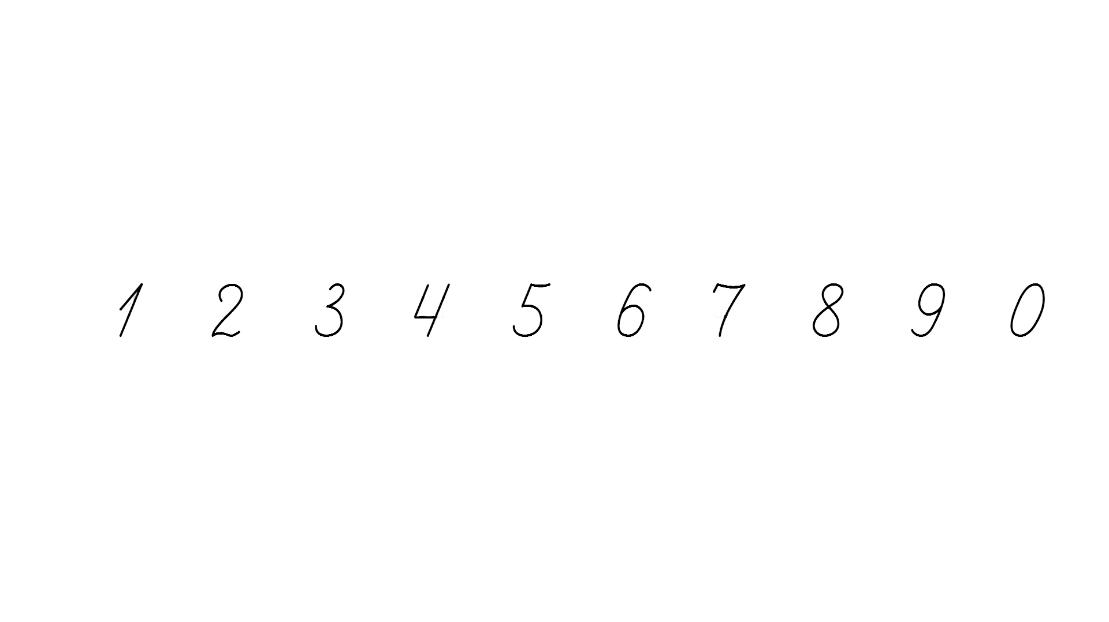 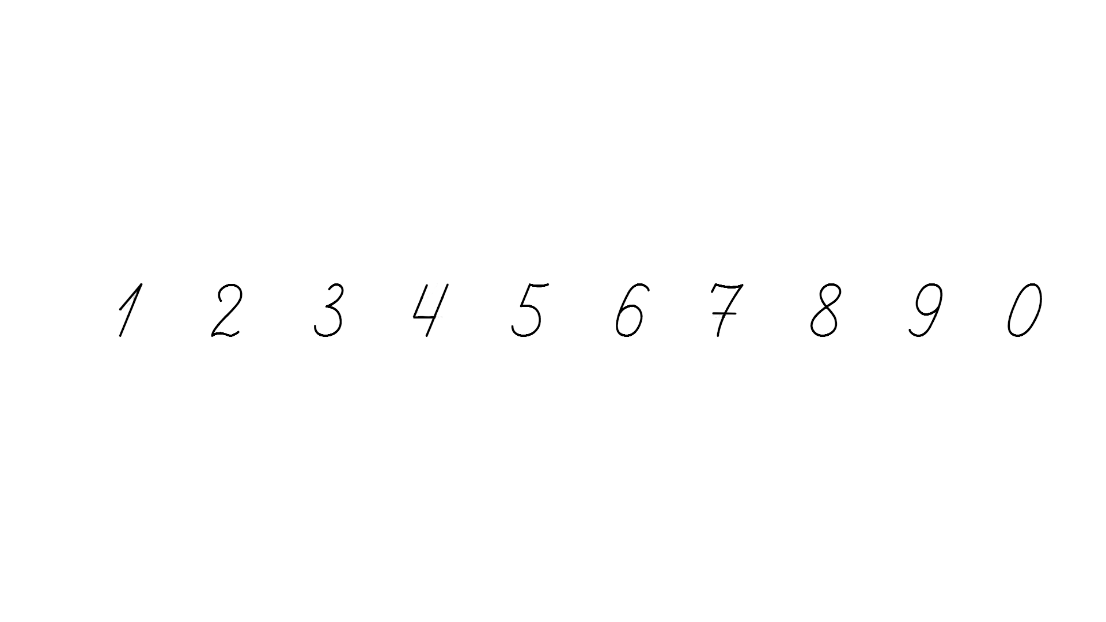 Обчисли
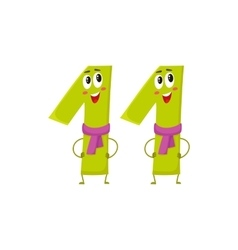 -5 =
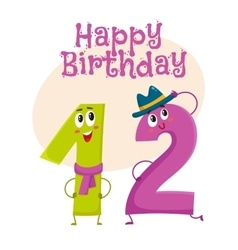 7
-6 =
5
8
-4 =
-7 =
4
-8 =
4
7
-4 =
-6 =
6
3
-8 =
-9 =
3
-5 =
6
5
-7 =
-9 =
2
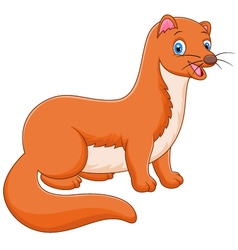 Усний рахунок
Віднімай число 3 від 18 доки не отримаєш 0
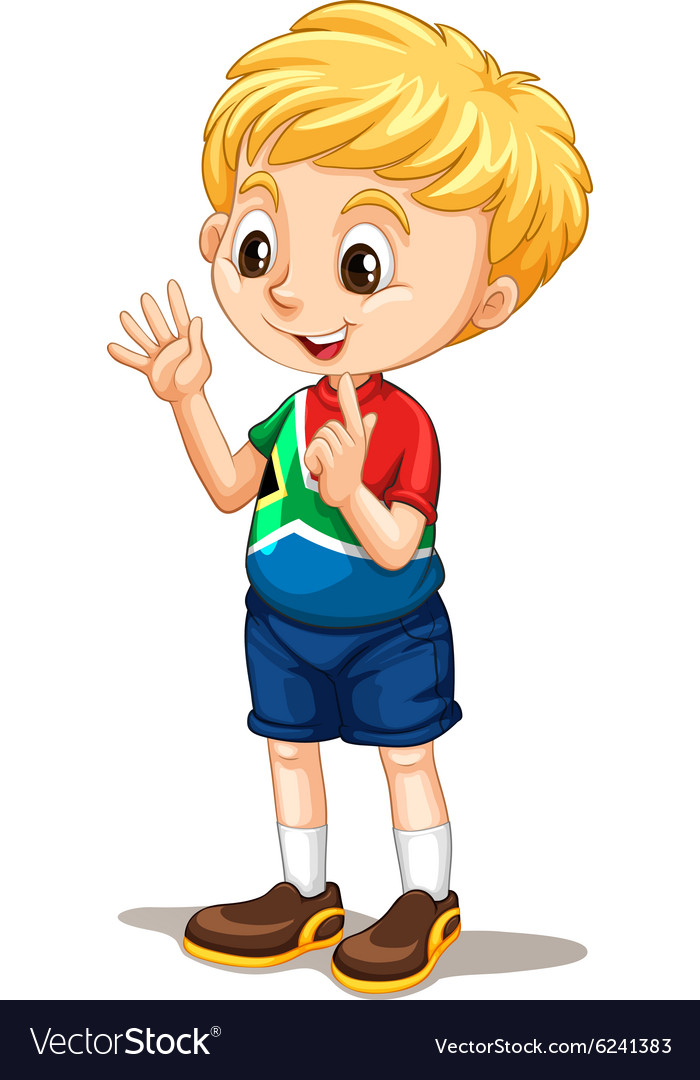 18 – 3 =
15
6
9 - 3 =
3
6 – 3 =
15 - 3 =
12
9
0
12 – 3 =
3 – 3 =
Додай три рази число 6
6 + 6 + 6 =
18
Підручник.
Сторінка
32
Розглянь спосіб обчислення виразу 13 – 4
13 – 4 =
13 - 3
- 1 =
9
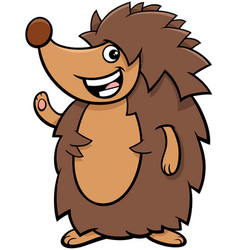 3+1
Cпочатку віднімаю стільки одиниць, щоб отримати десяток, а потім—віднімаю решту одиниць.
Підручник.
Сторінка
32
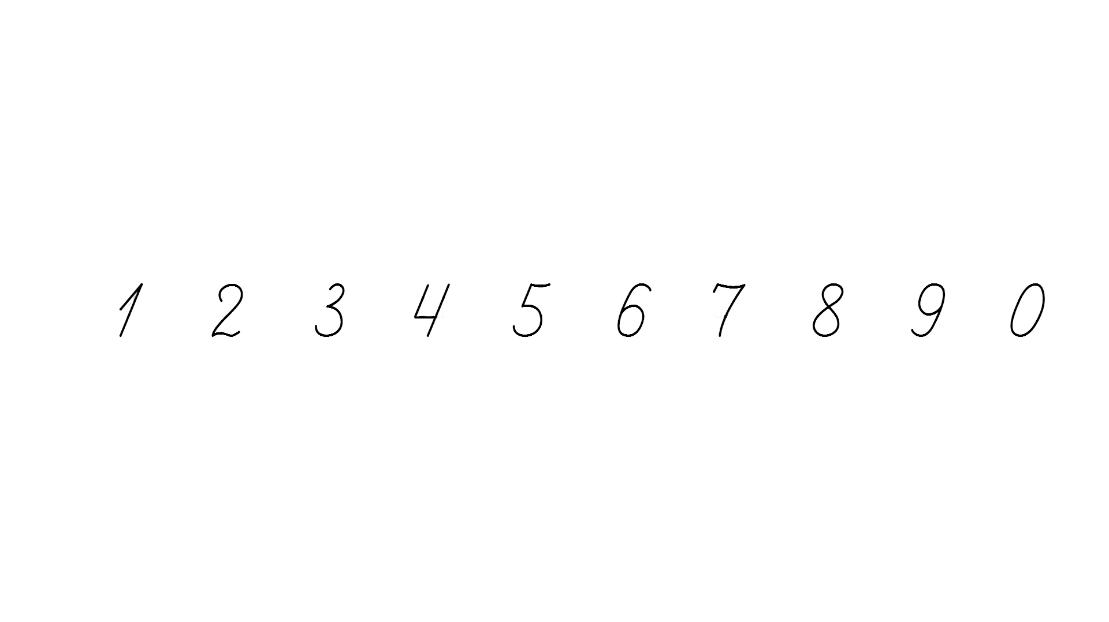 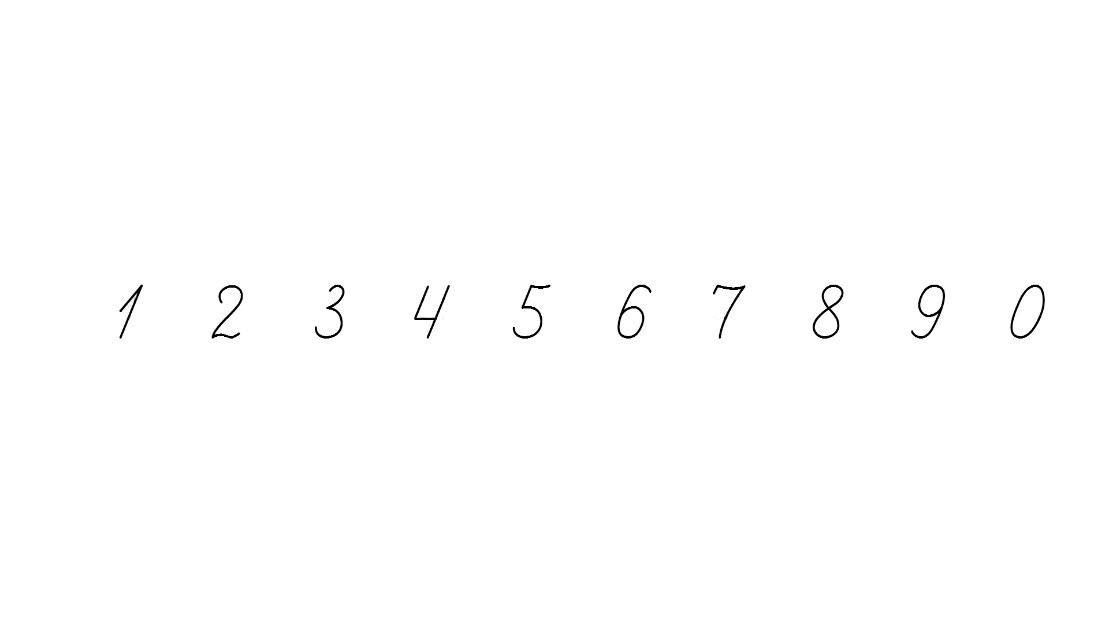 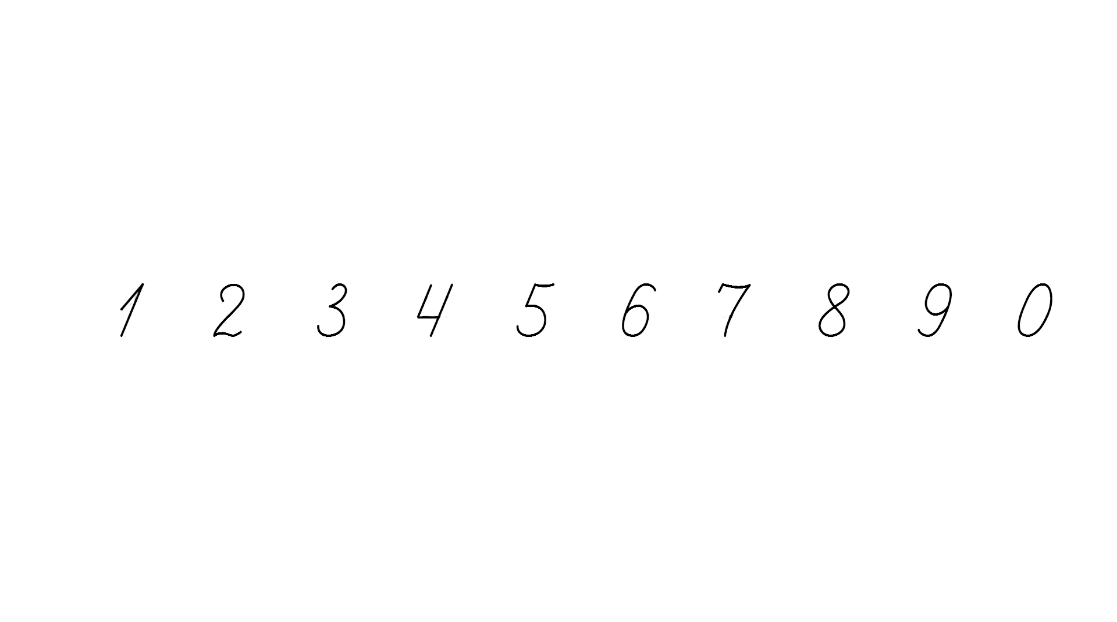 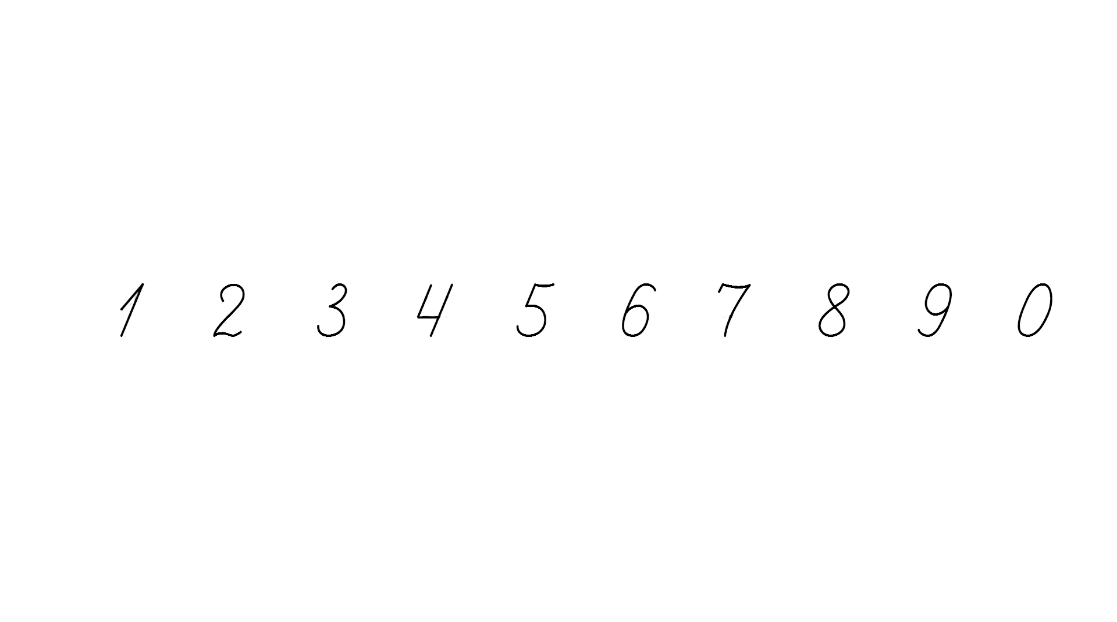 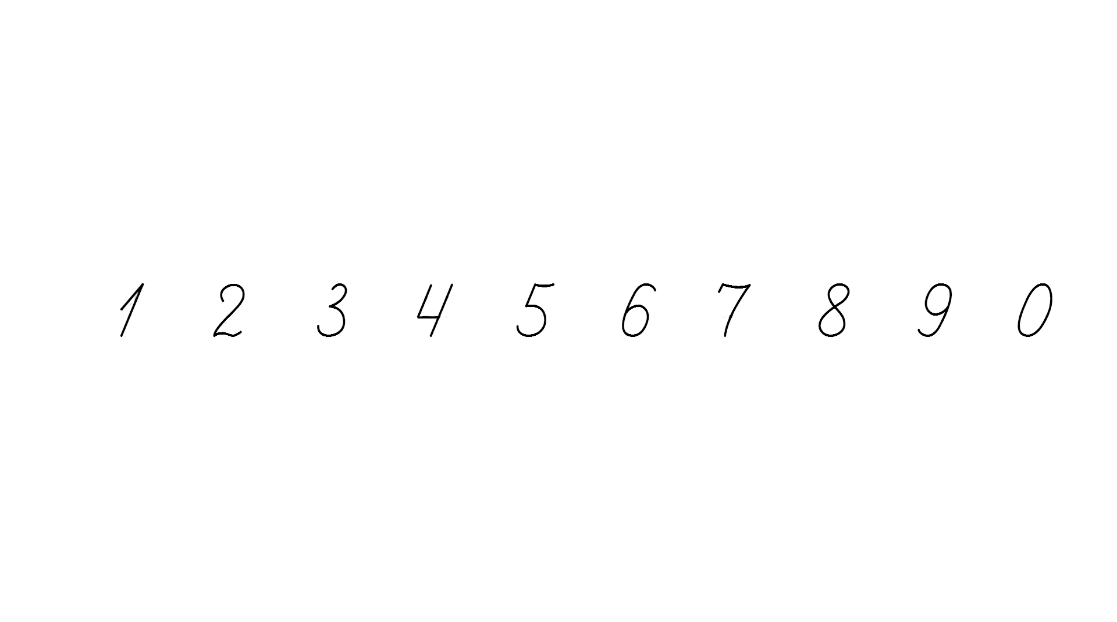 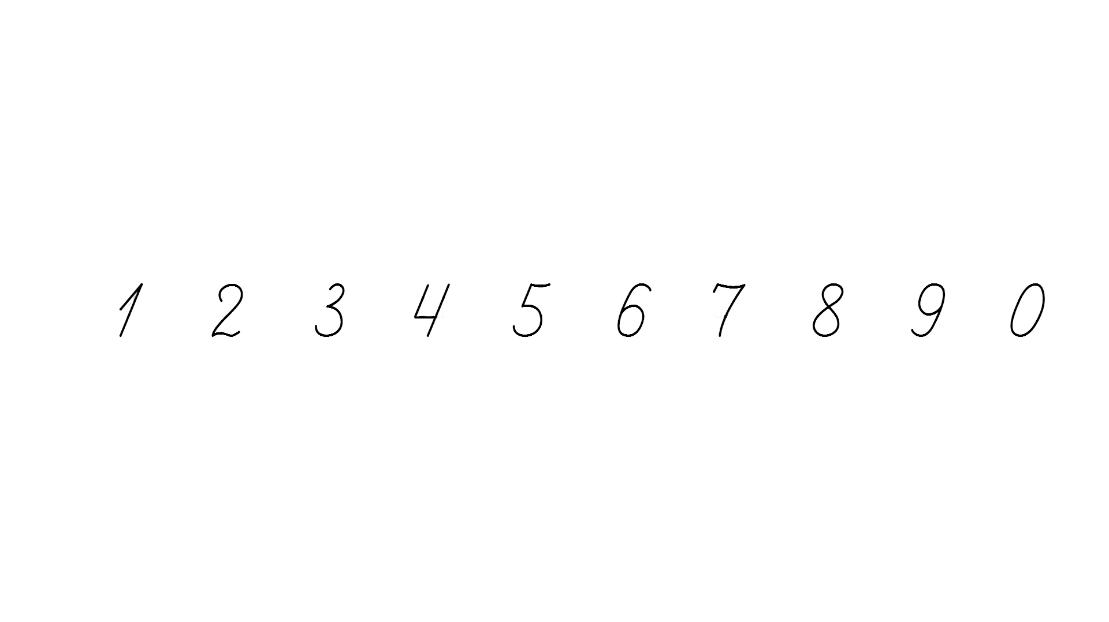 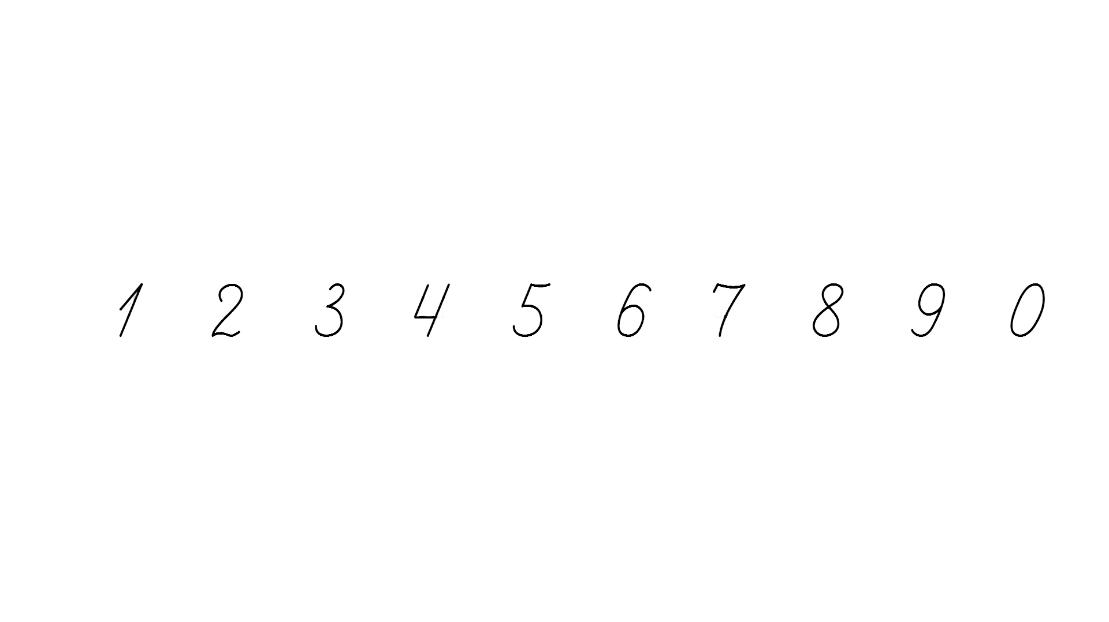 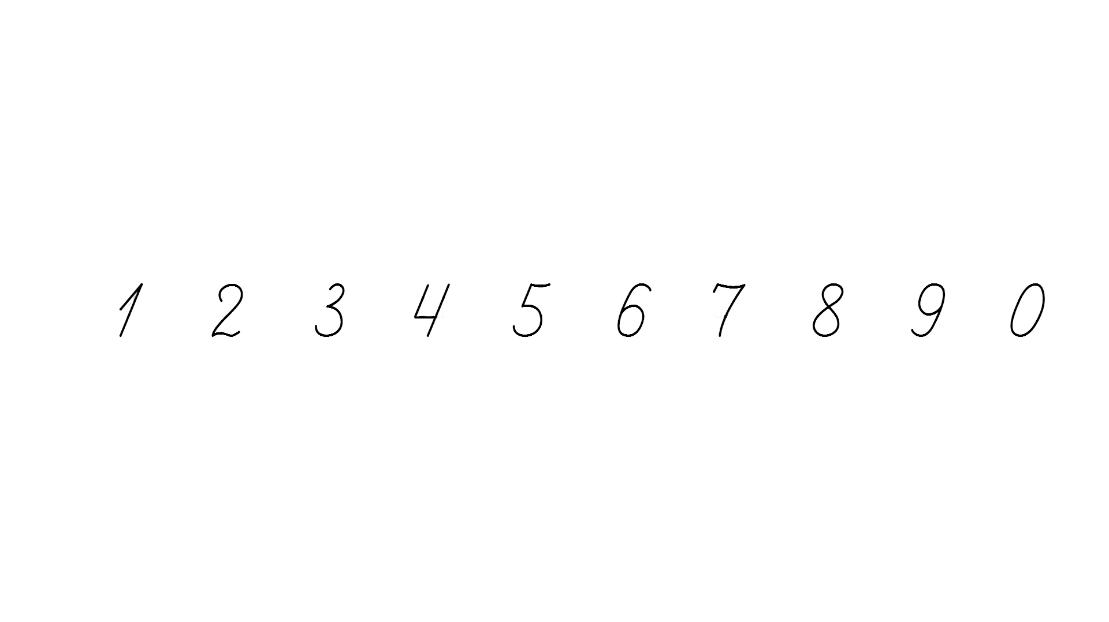 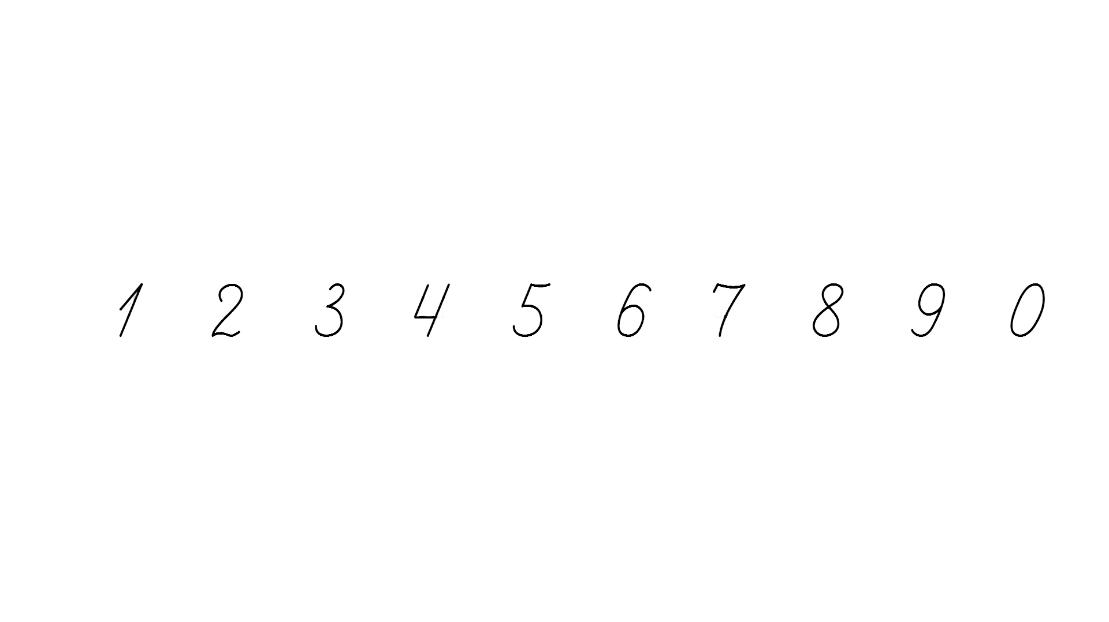 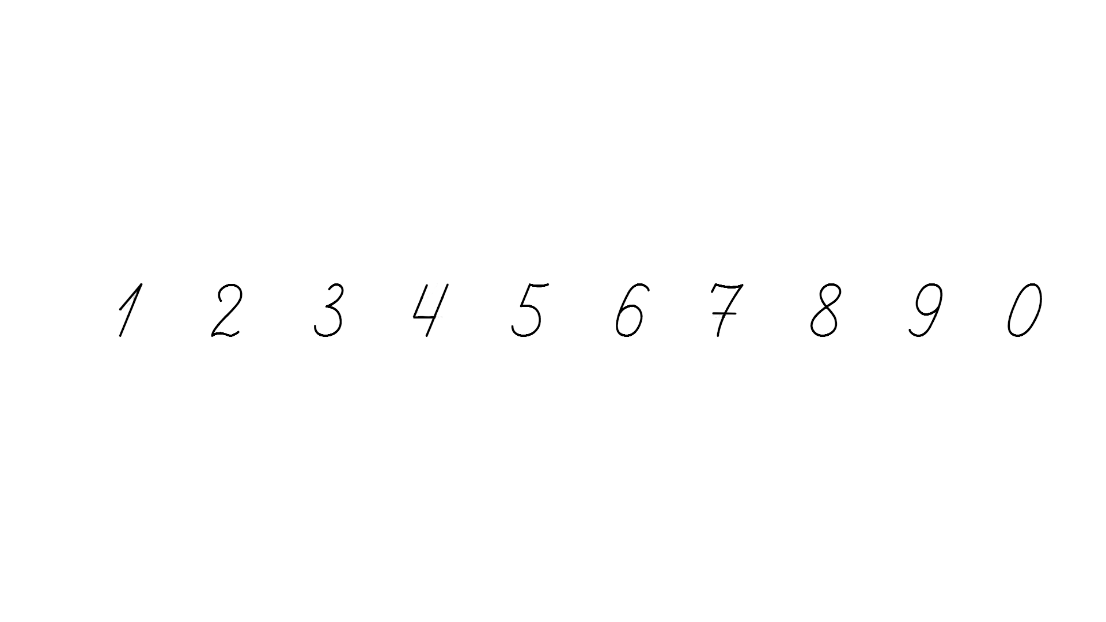 Обчисли
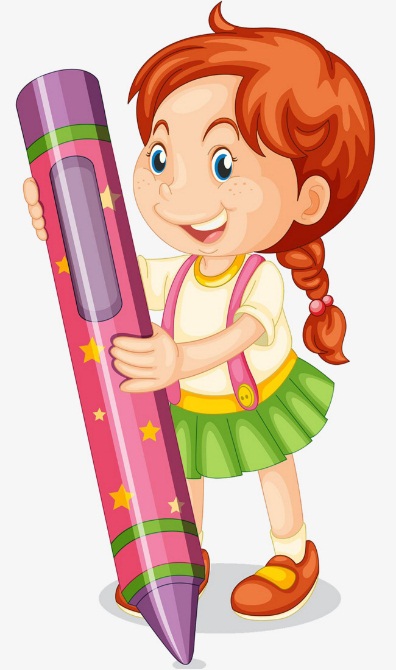 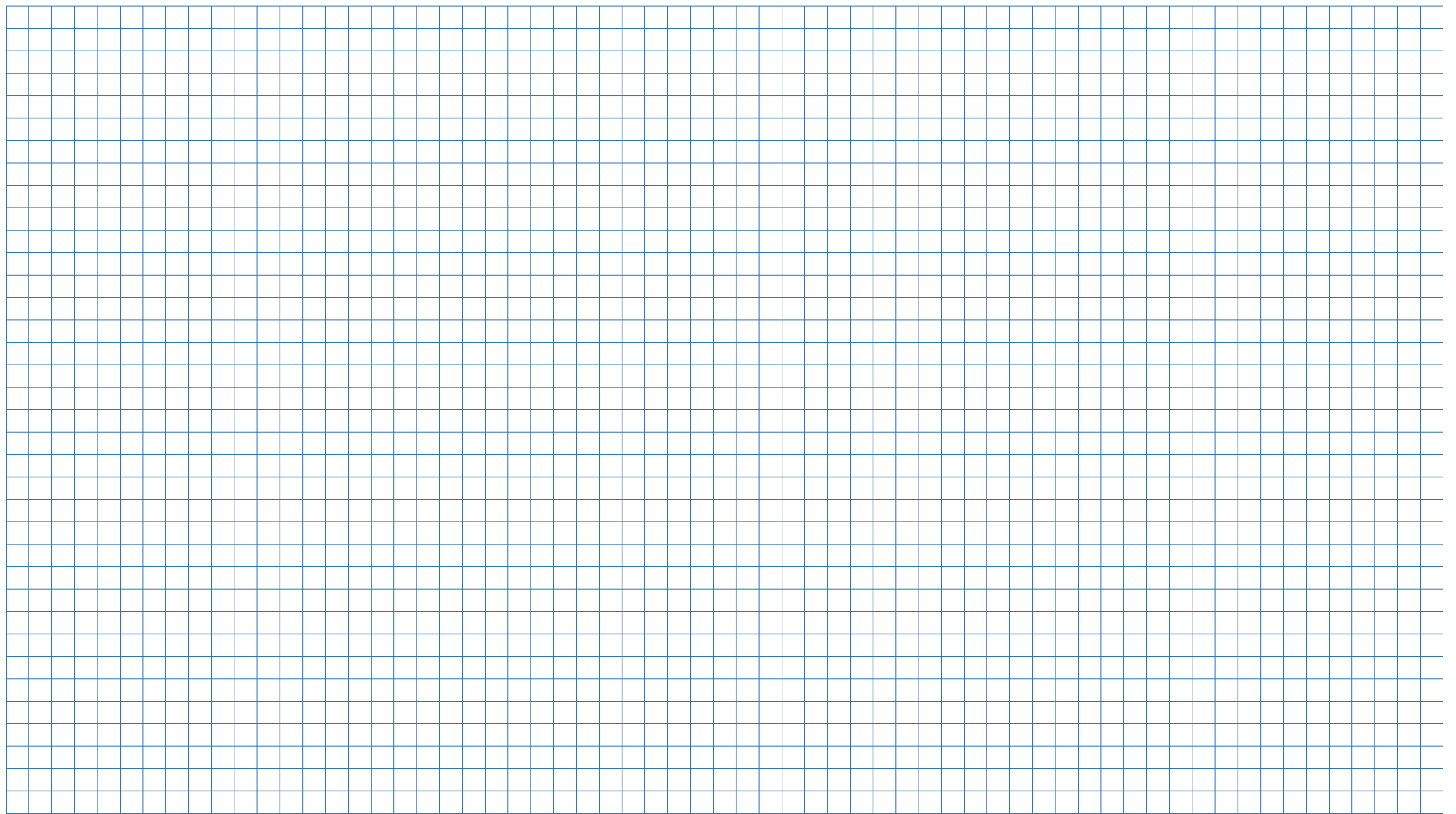 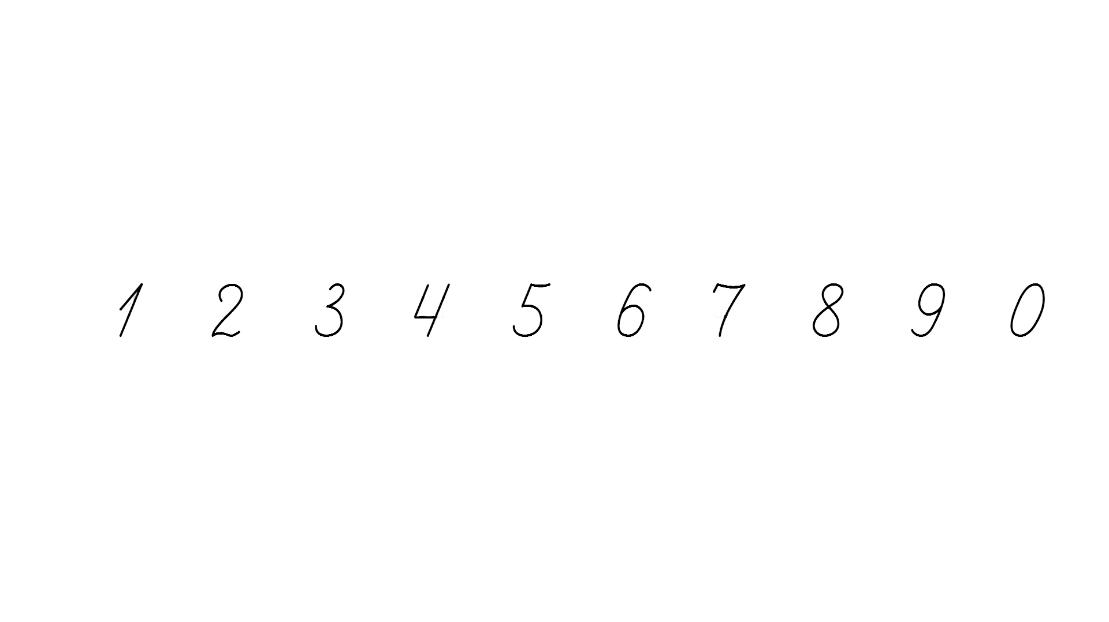 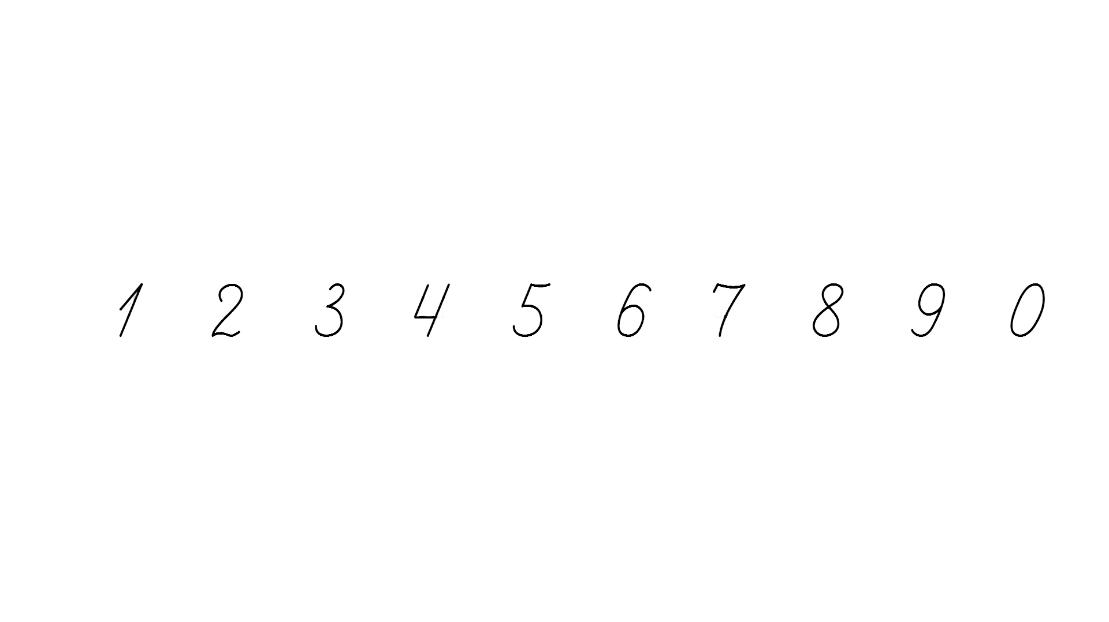 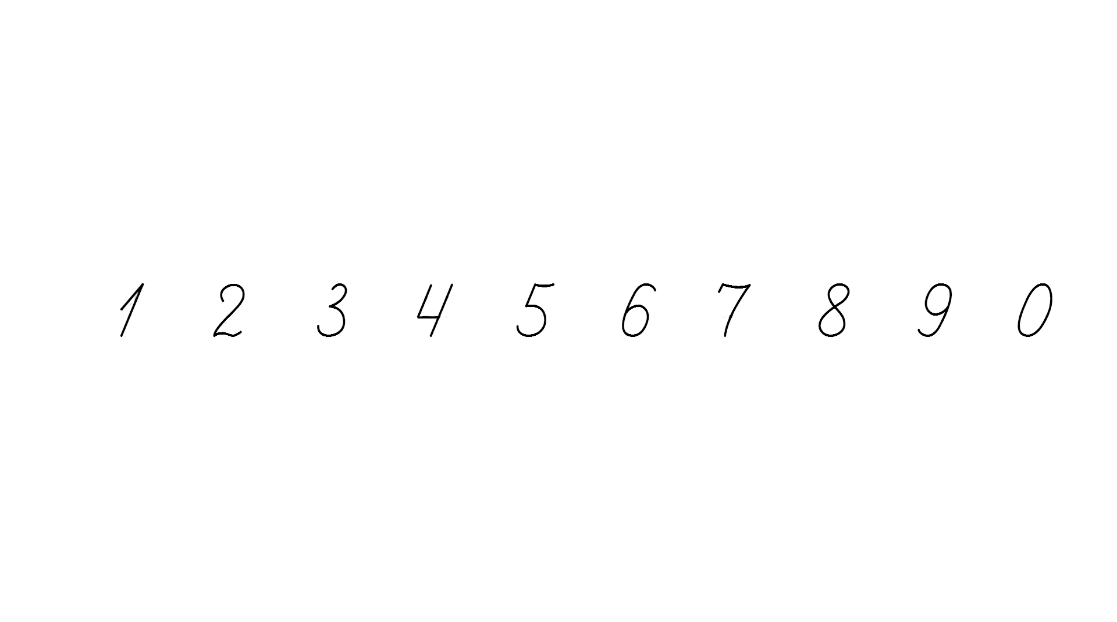 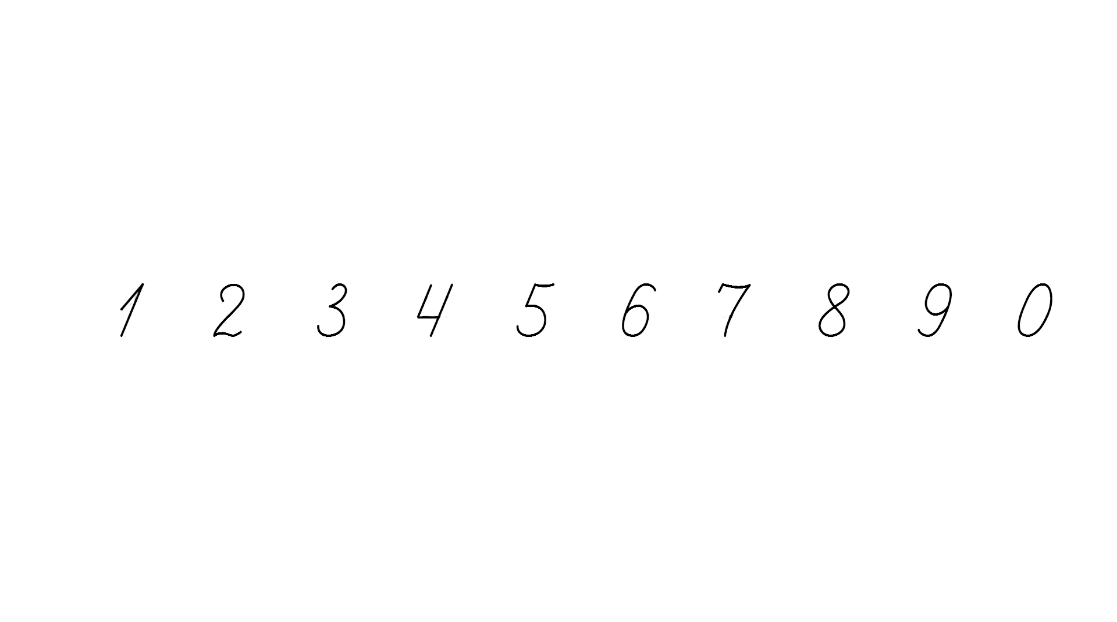 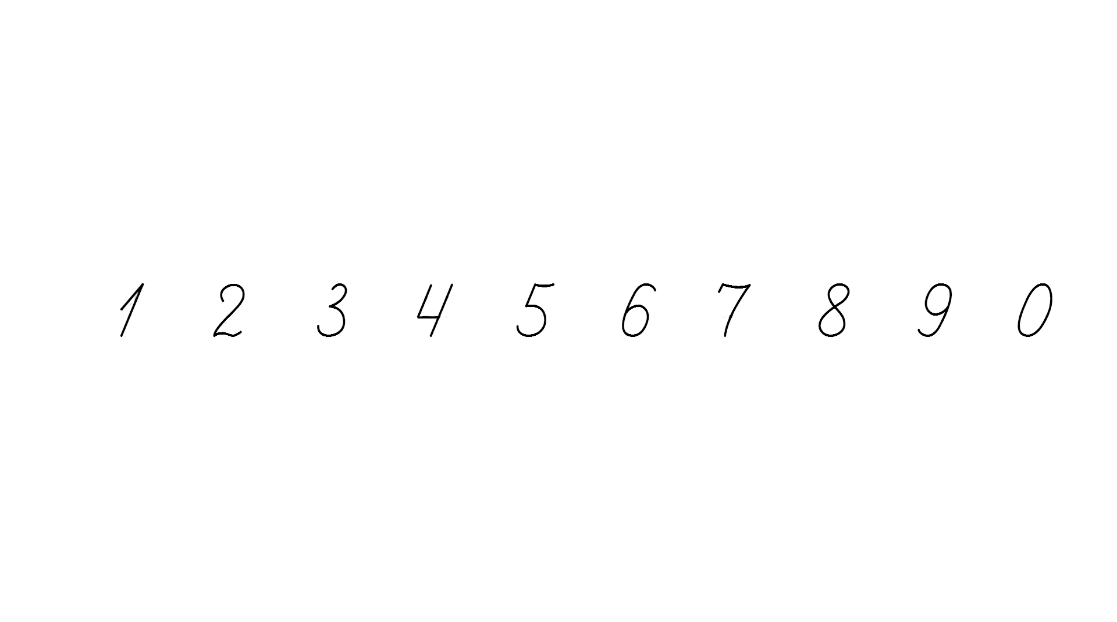 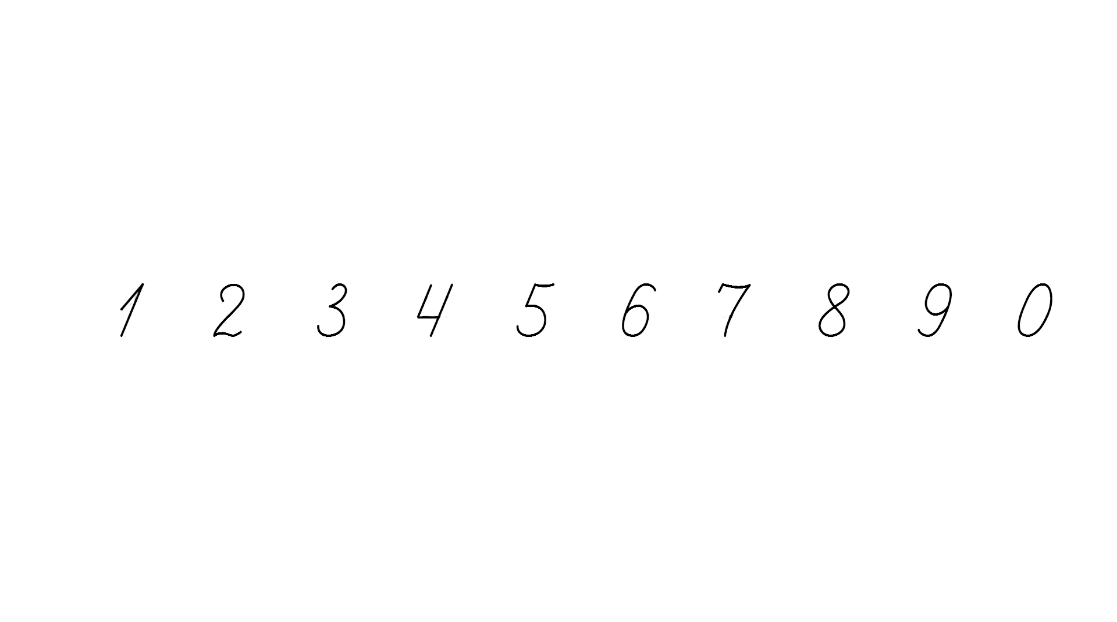 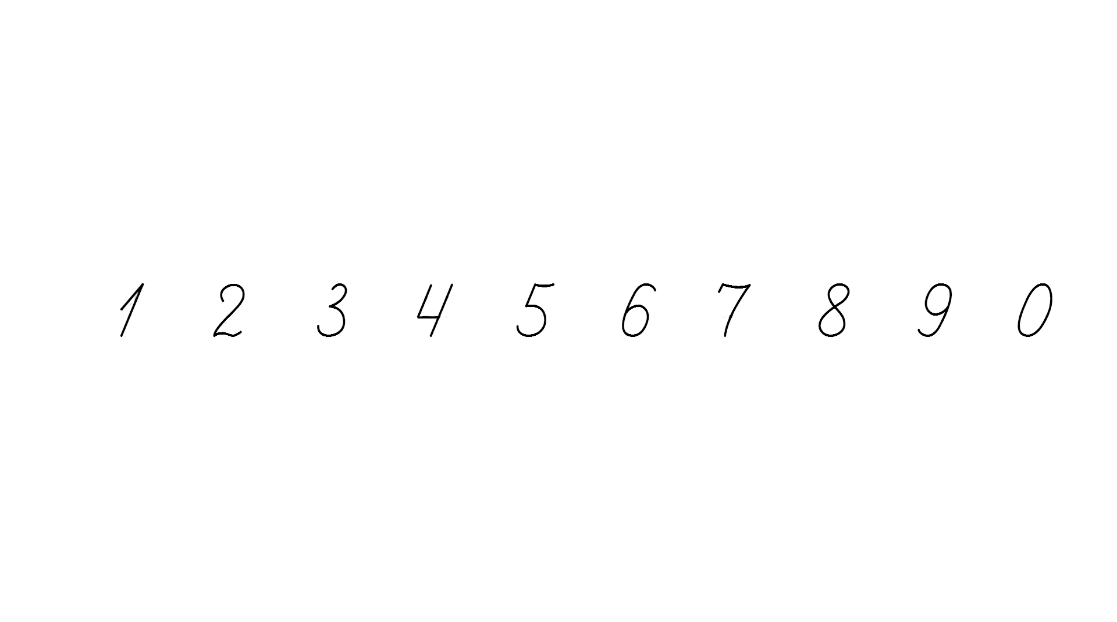 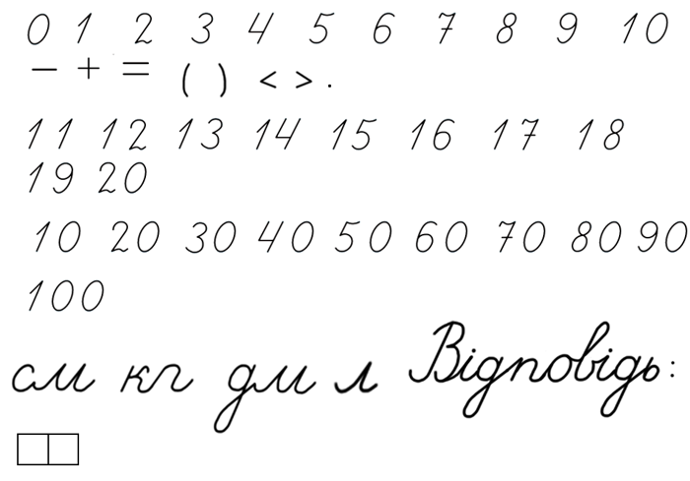 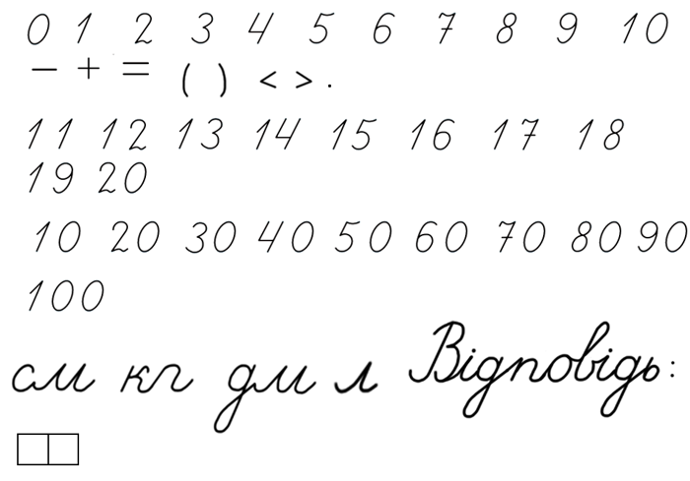 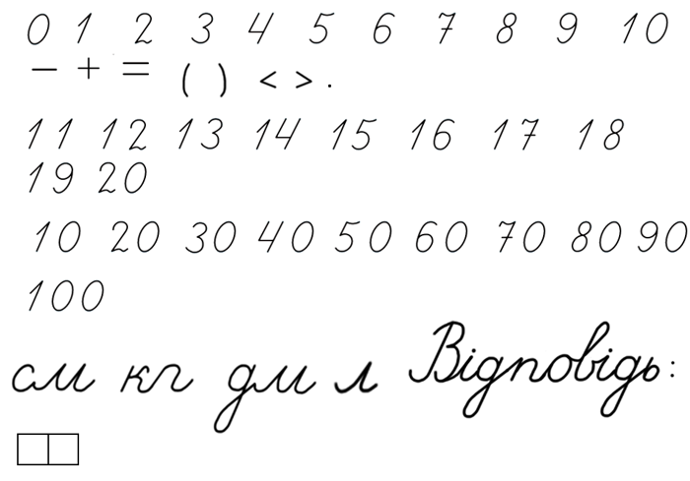 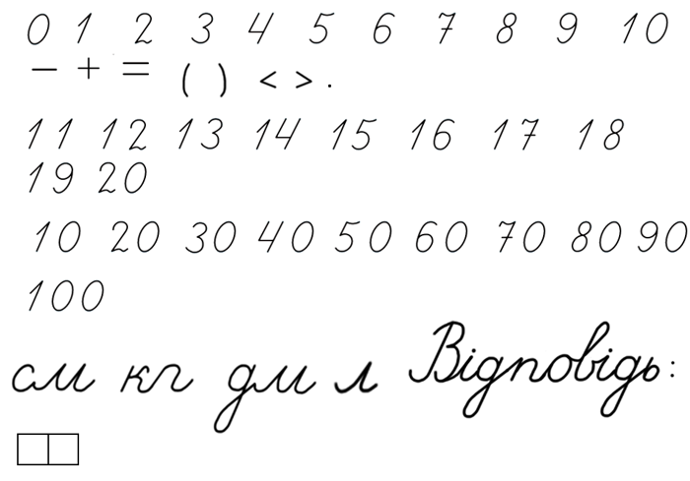 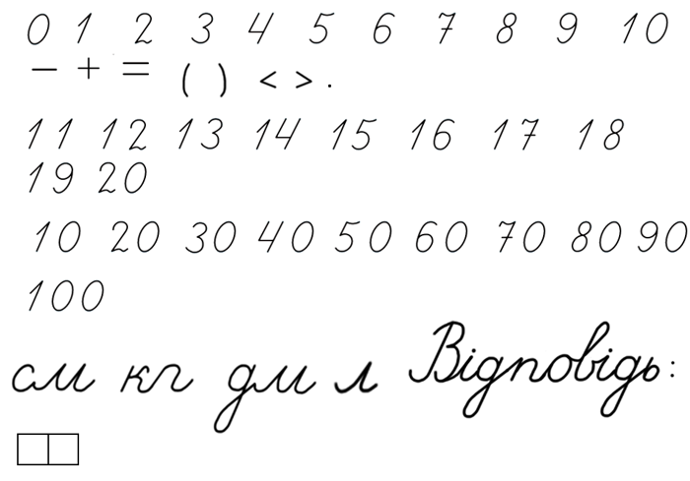 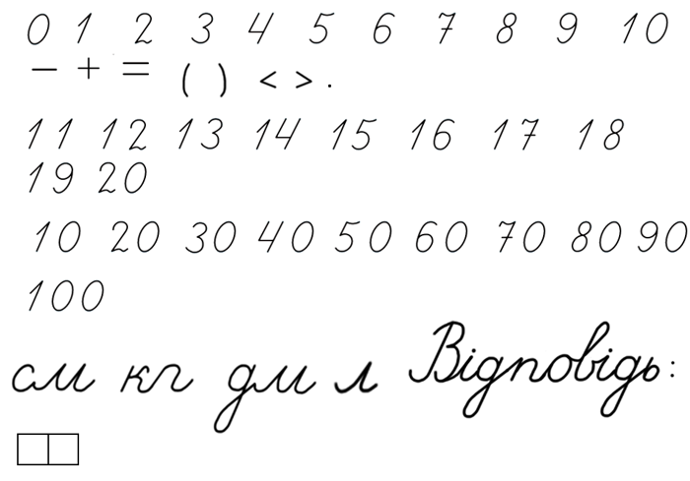 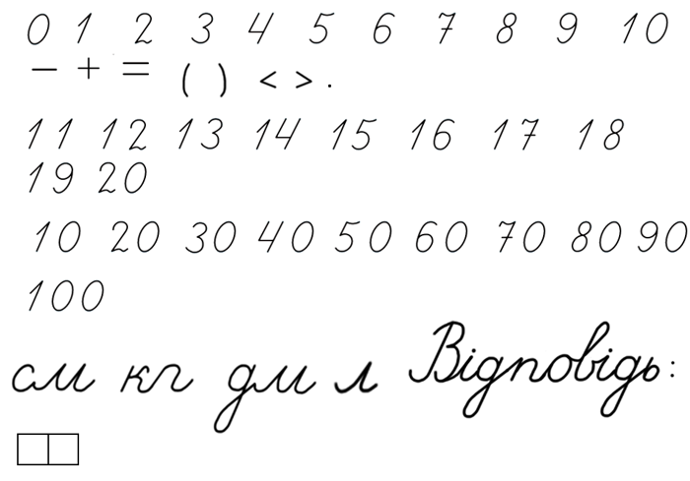 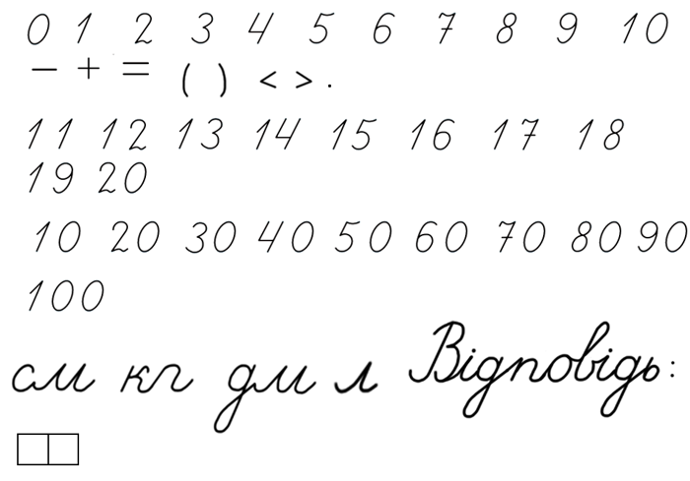 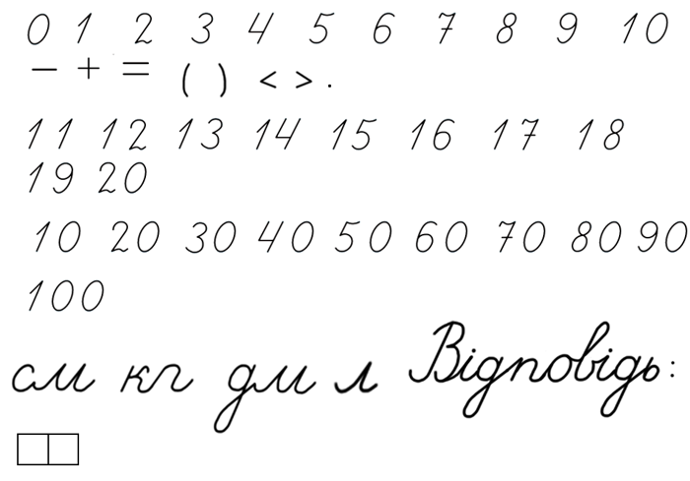 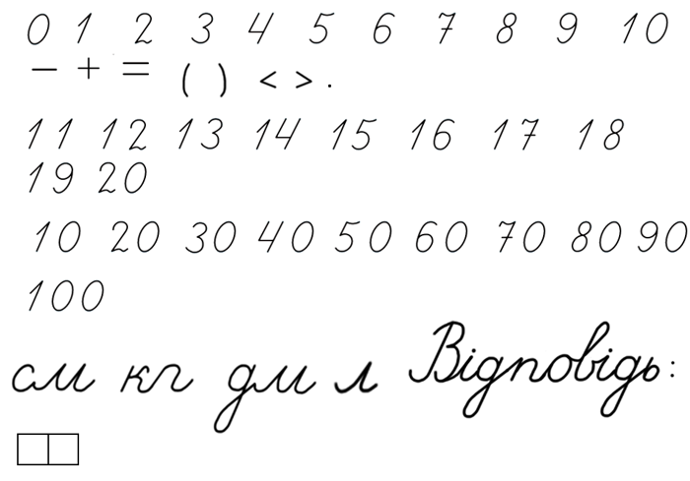 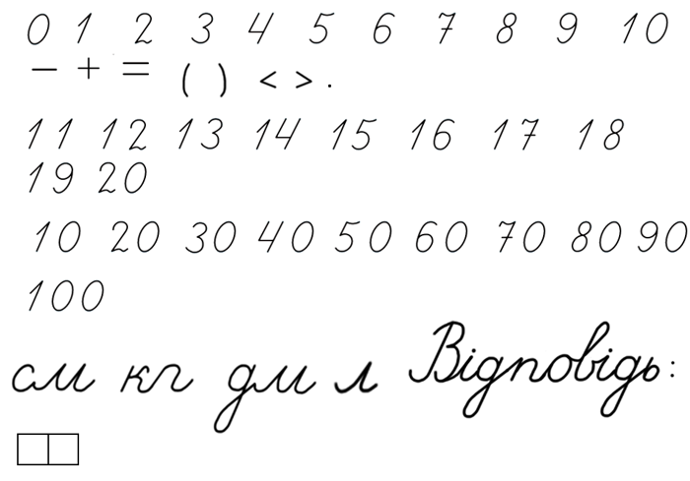 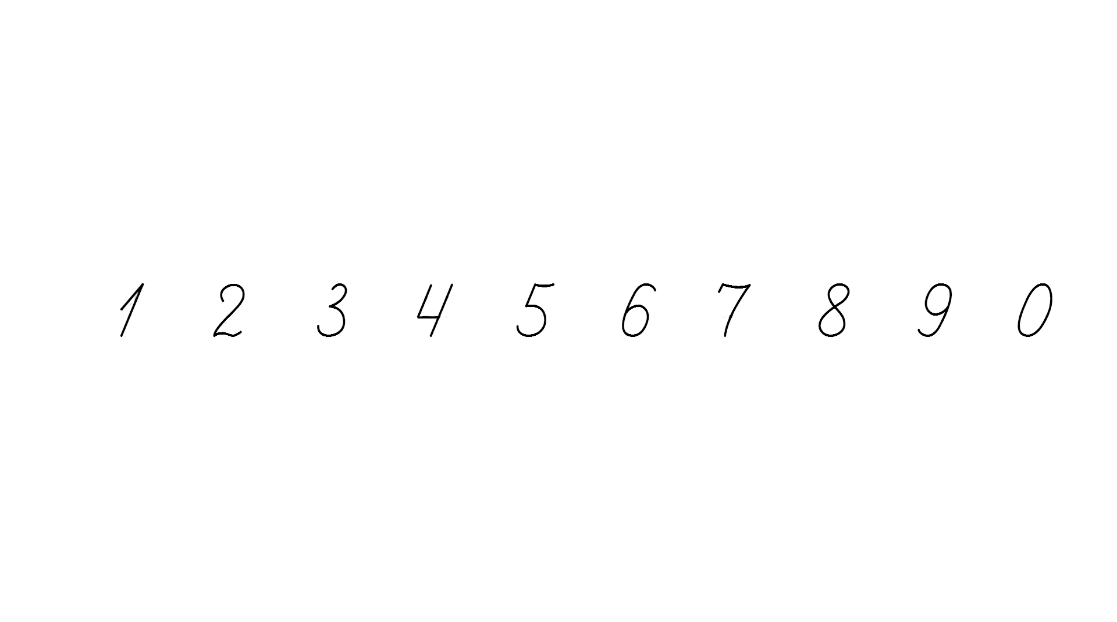 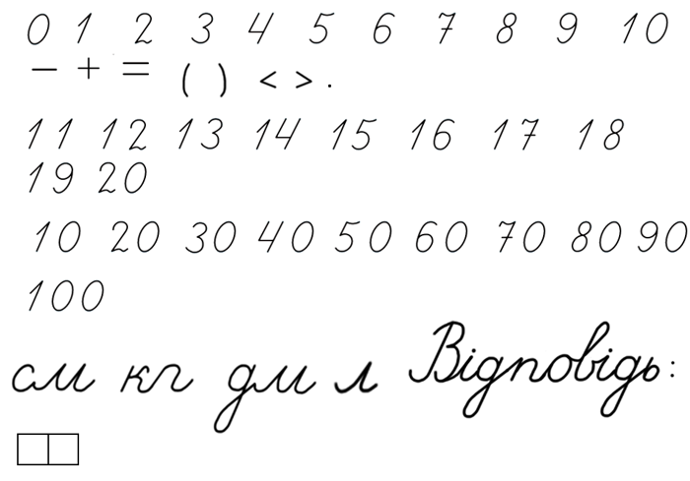 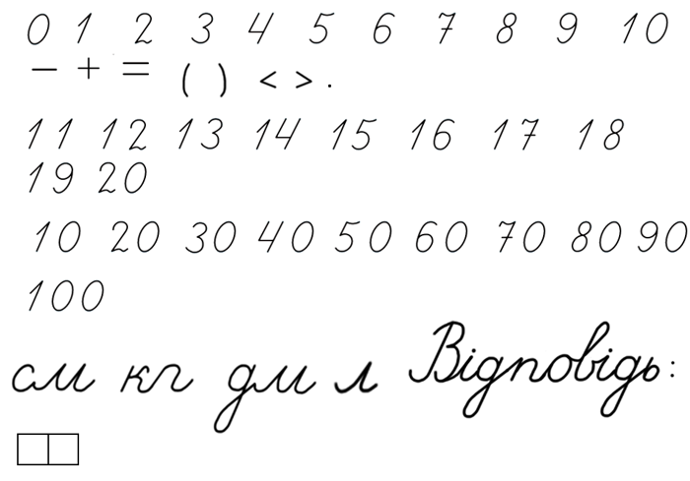 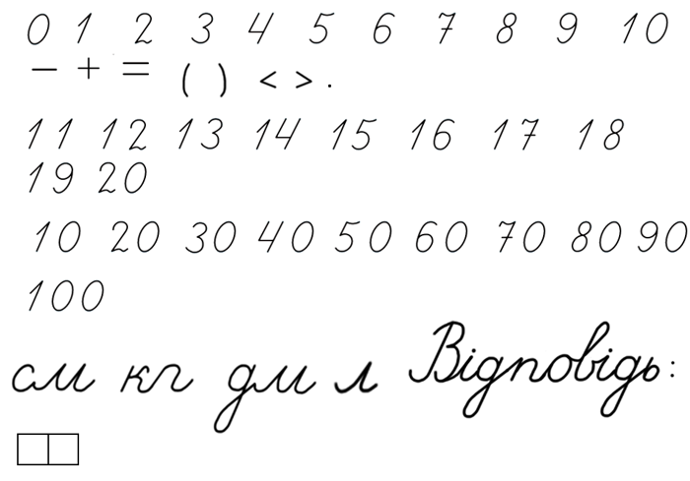 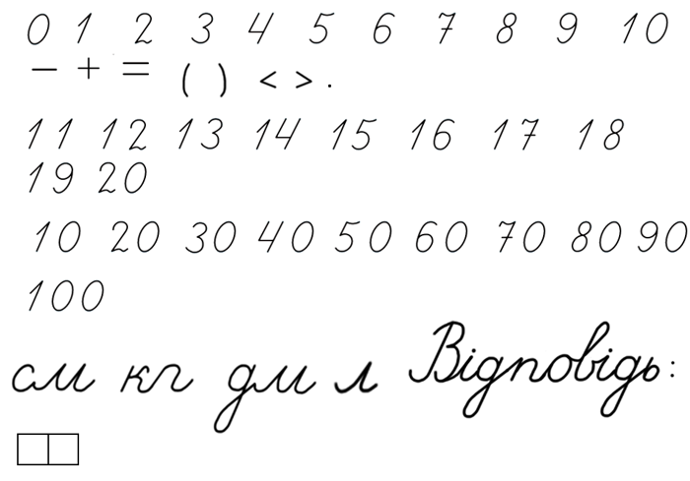 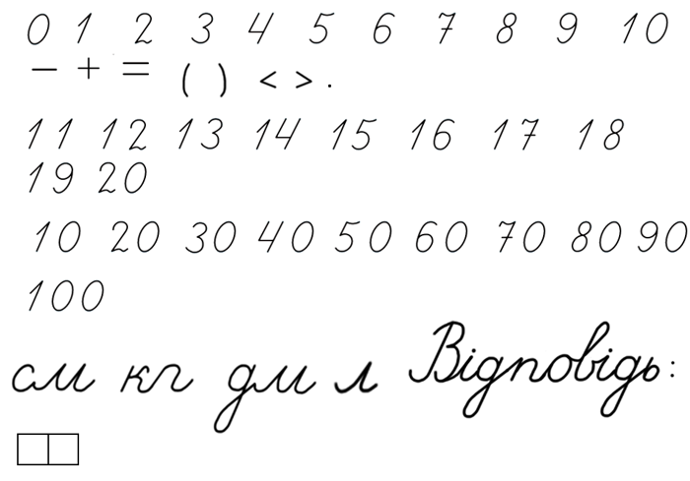 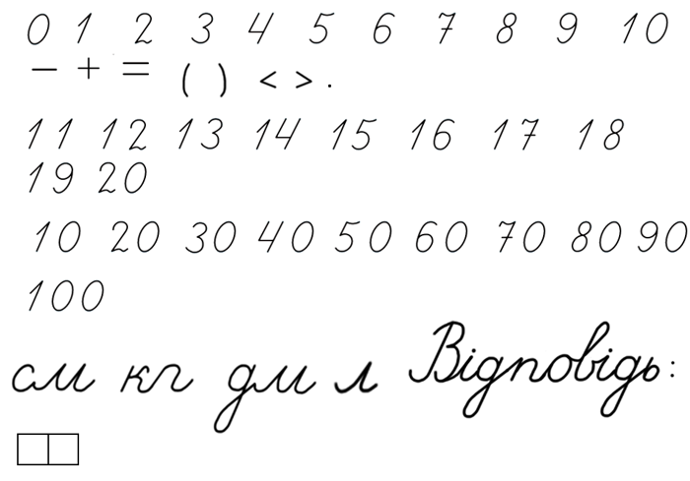 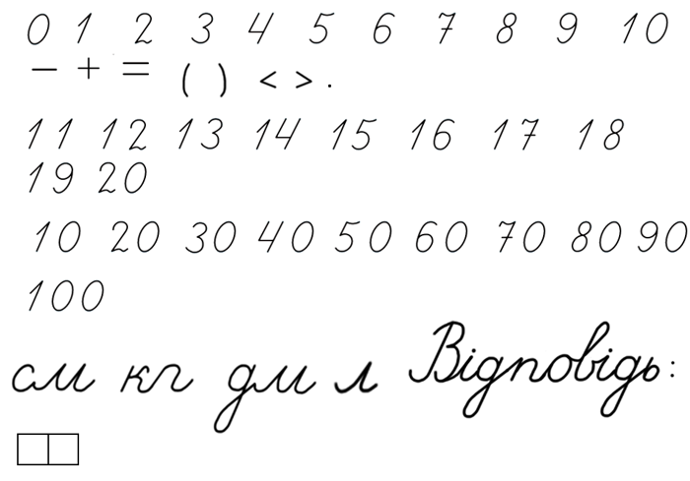 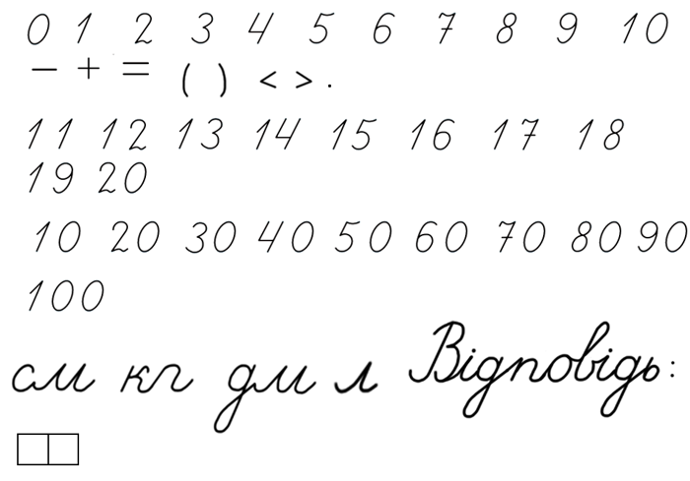 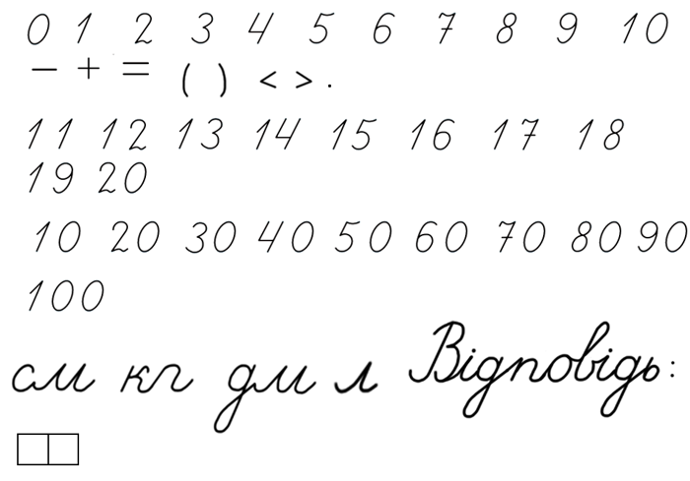 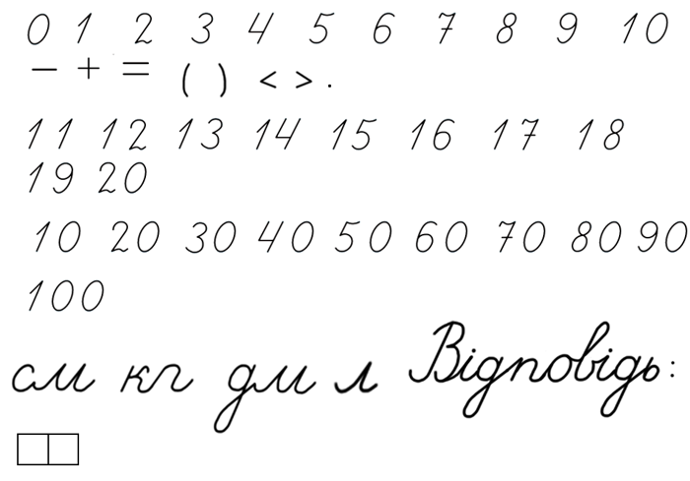 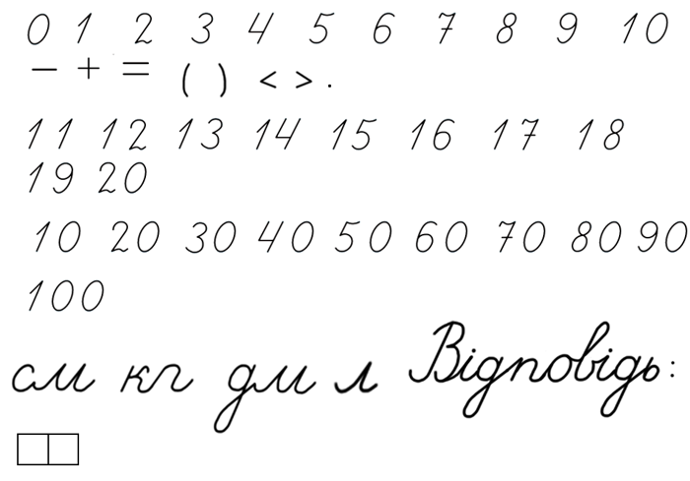 Підручник.
Сторінка
32
Поясни спосіб обчислення 13-6
13 = 10 + 3
4 + 3 = 7
10 – 6 = 4
13 – це 1 десяток і 3 одиниці. 
6 одиниць відніму від 1 десятка: буде 4 одиниці. 
До 4 додам 3, буде 7. 
Отже, 13 – 6 = 7
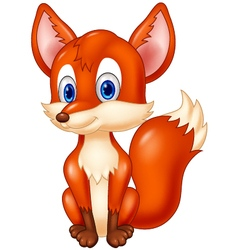 4 + 3 = 7
Підручник.
Сторінка
32
Поясни спосіб обчислення 13-9
13 = 10 + 3
1 + 3 = 4
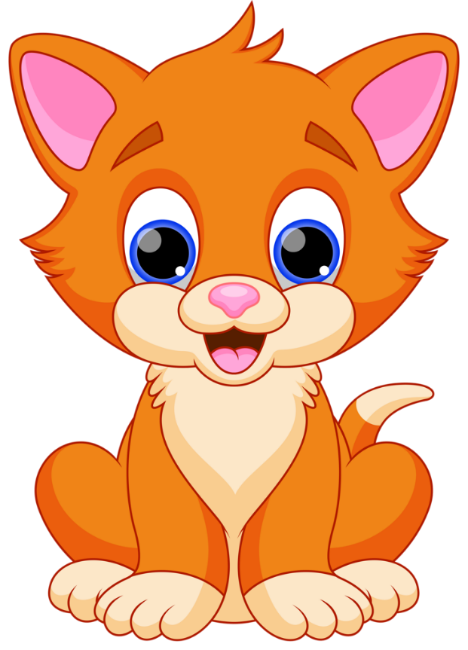 10 – 9 = 1
13 – це 1 десяток і 3 одиниці. 
9 одиниць відніму від 1 десятка: буде 1 одиниця. 
До 1 додам 3, буде 4. 
Отже, 13 – 9 =4
1 + 3 = 4
Підручник.
Сторінка
32
Обчисли
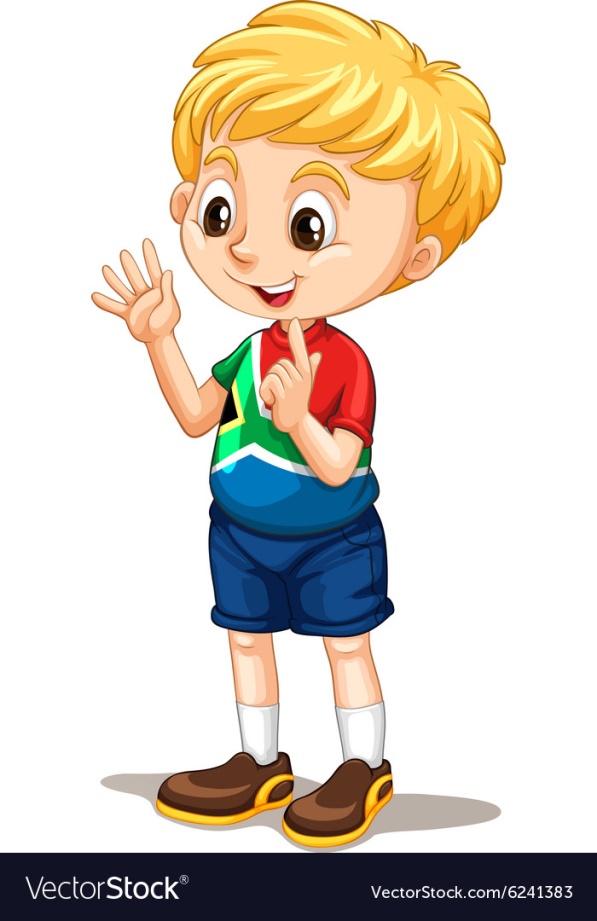 2 + 9 – 7 =
4
17
13 – 5 + 9 =
12 – 5 + 8 =
15
5
9 + 4 – 8 =
Підручник.
Сторінка
32
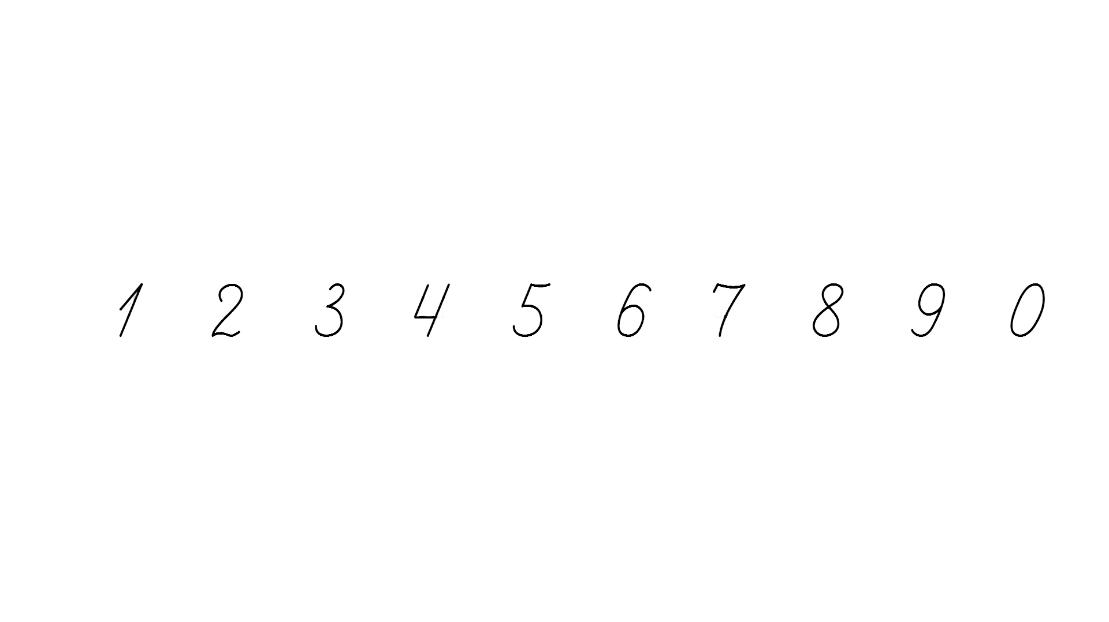 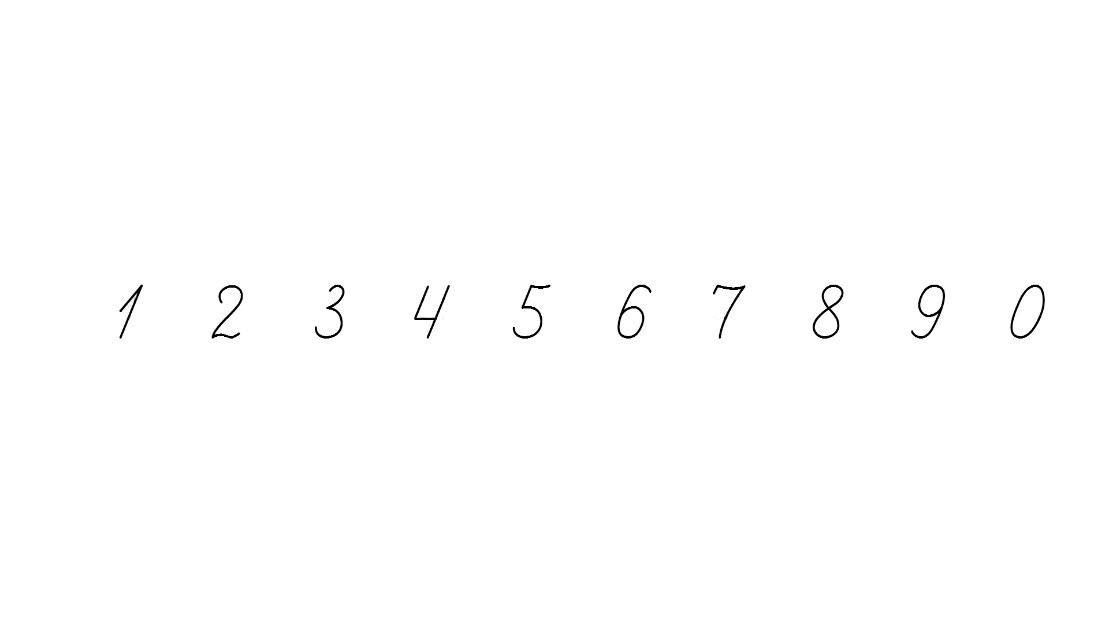 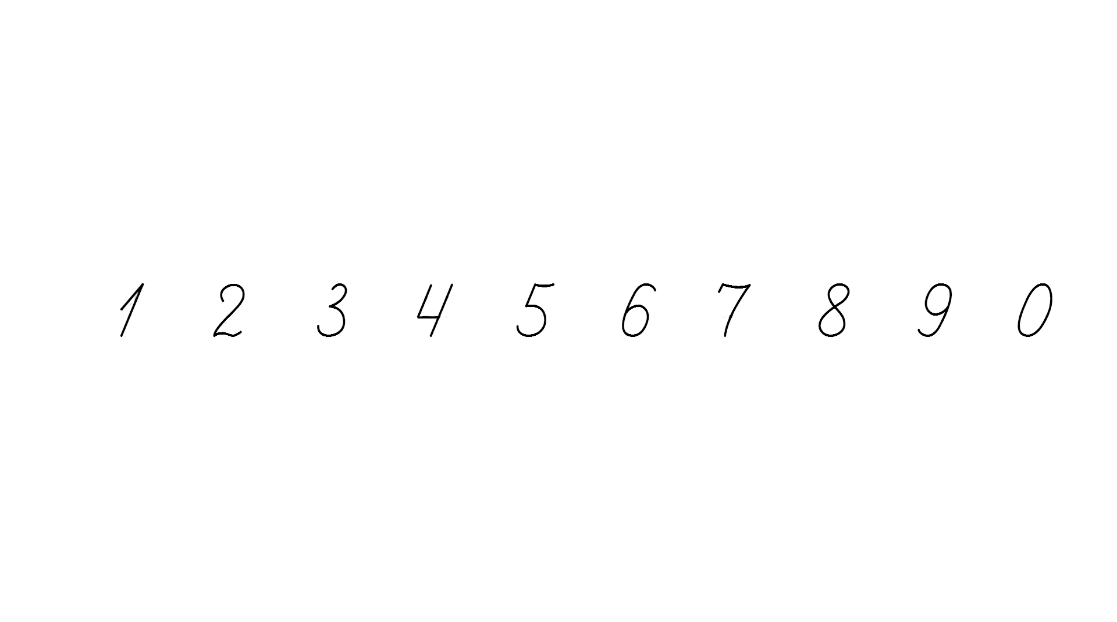 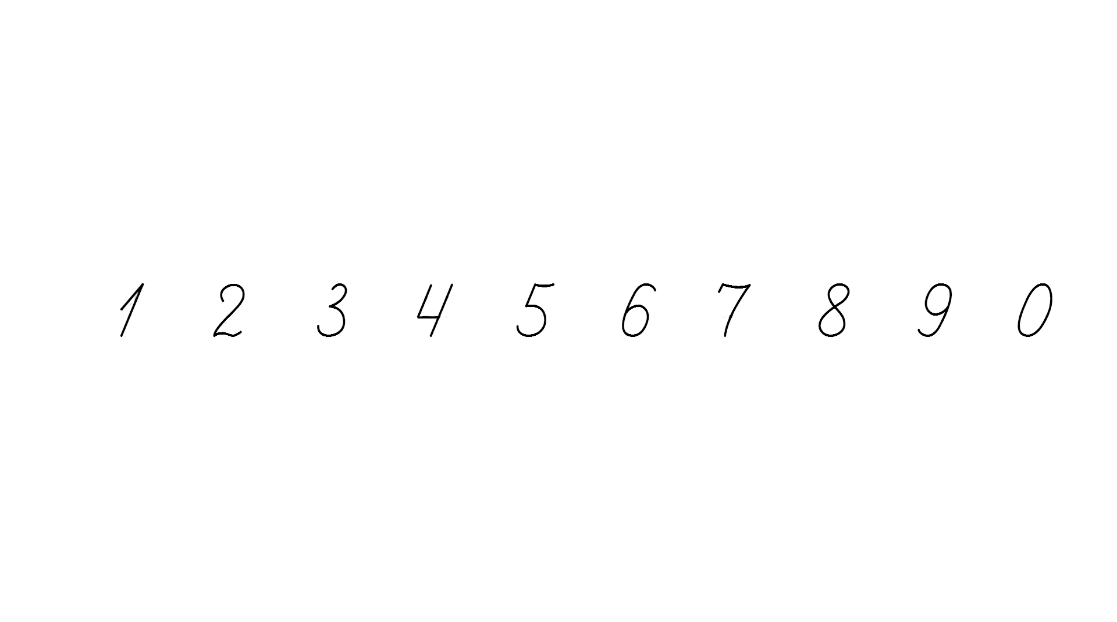 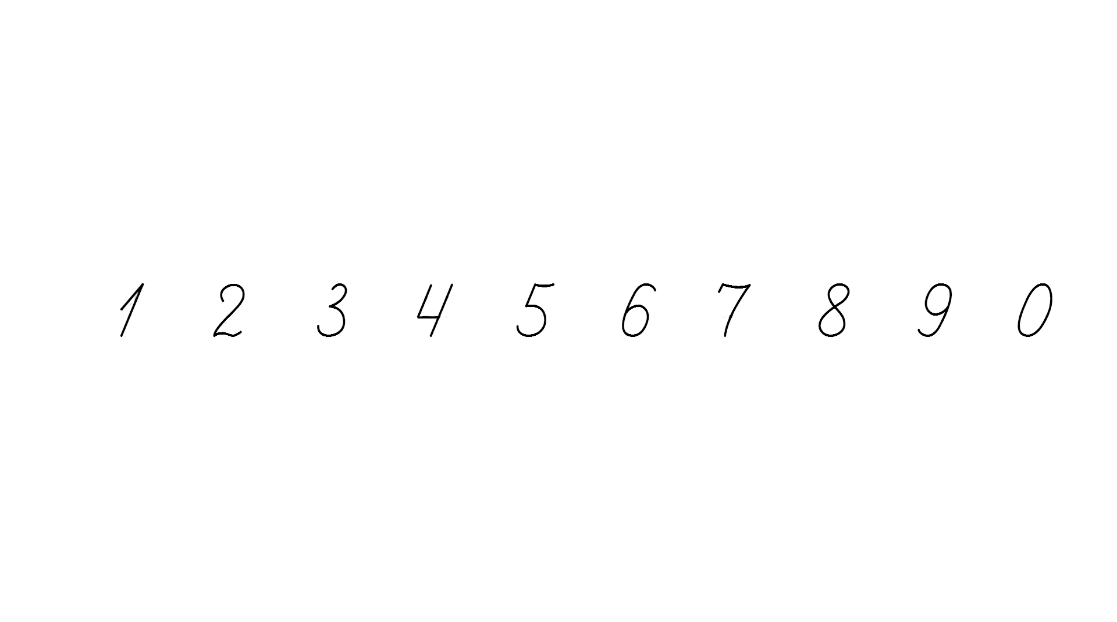 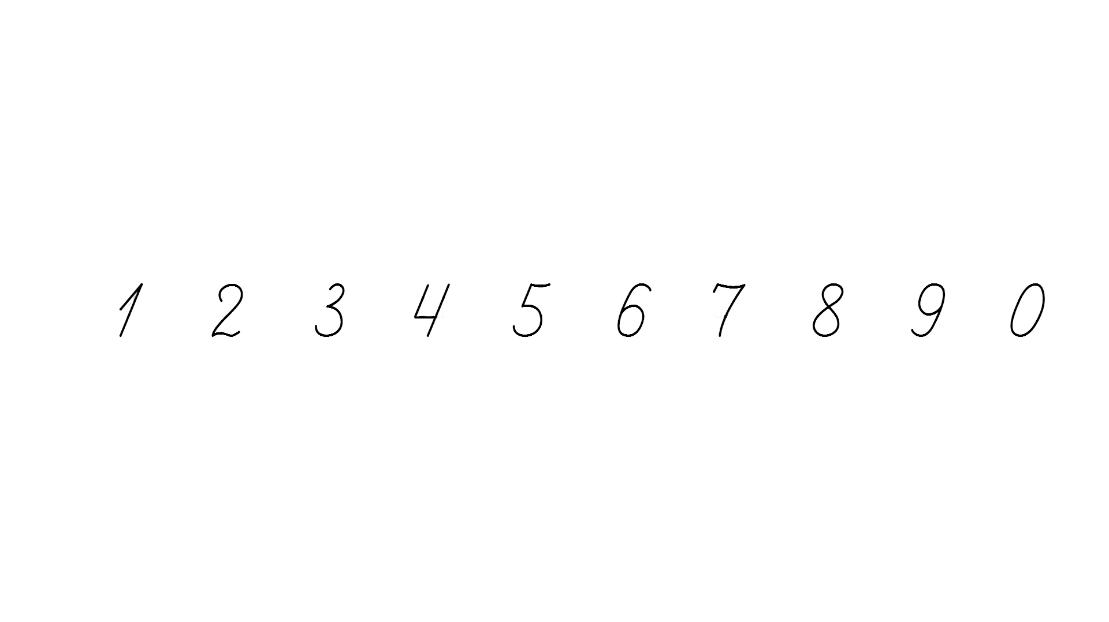 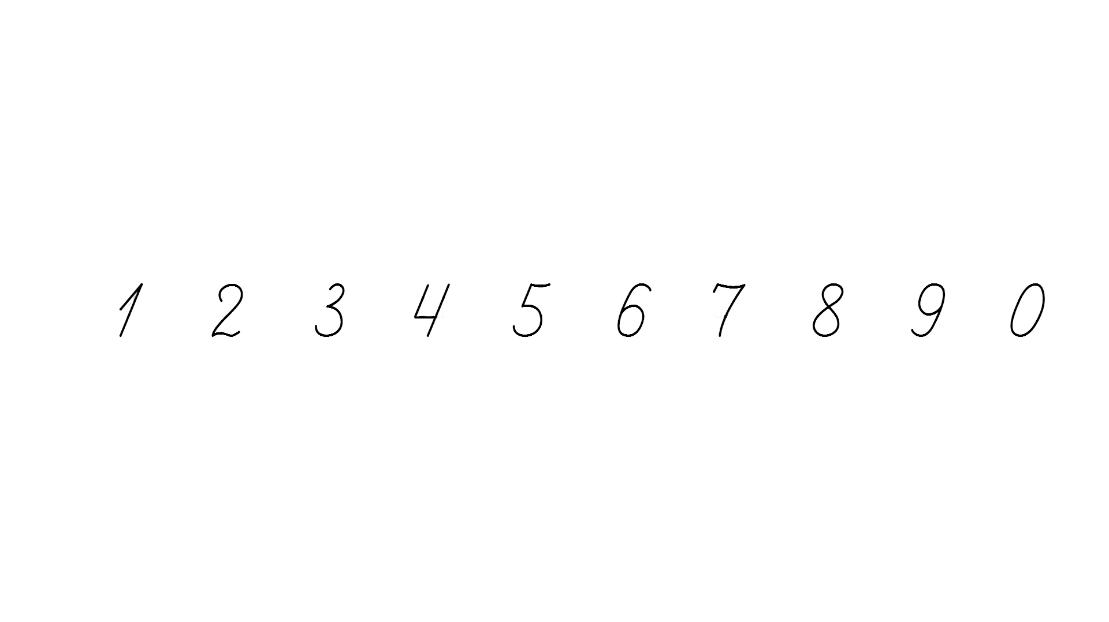 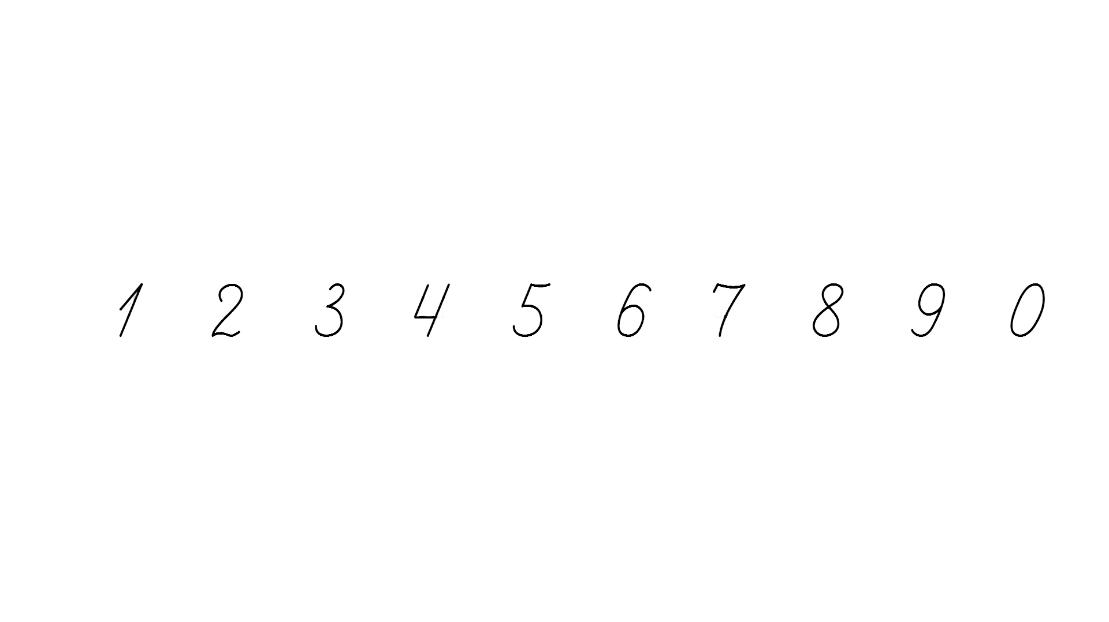 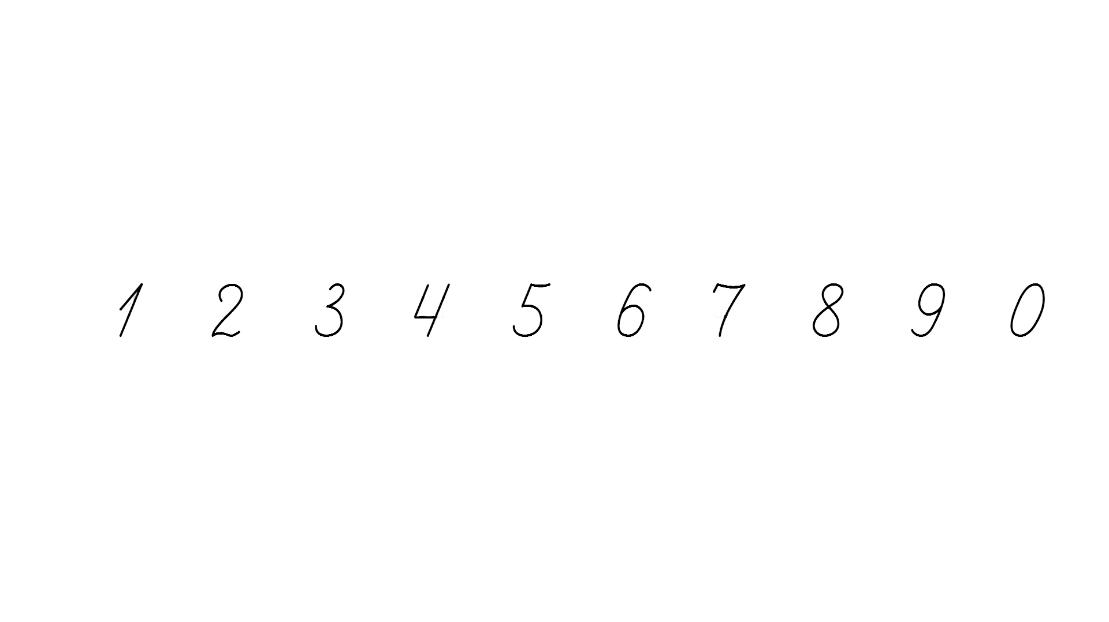 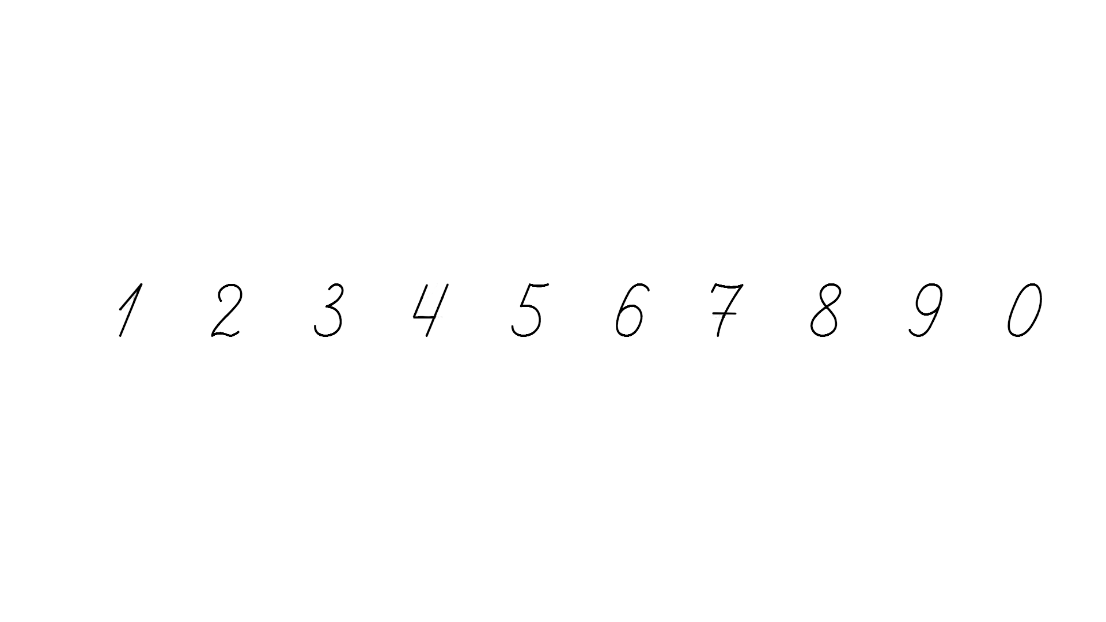 Прочитай задачу 182. Розглянь схему до неї.
Усно склади план розв’язування задачі. Розв’яжи задачу
Софійка виготовила 4 букети квітів, а Галинка на 2 букети більше. Скільки всього букетів виготовили дівчата?
С.
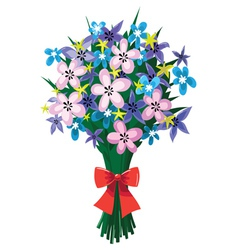 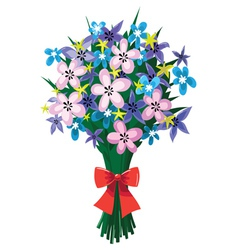 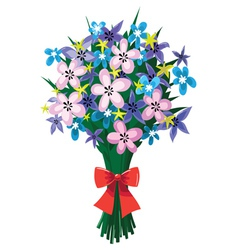 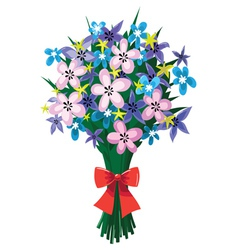 ?Б.
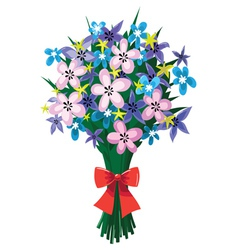 Г.
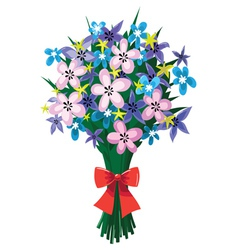 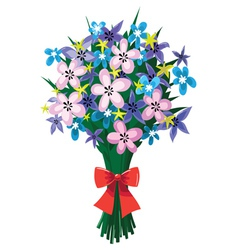 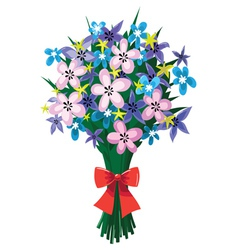 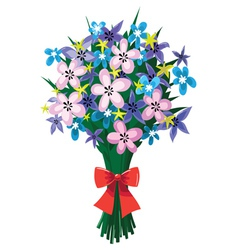 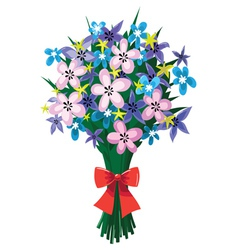 1) Скільки букетів виготовила Галинка?
1) 4 + 2 =
6 (б.)
2) Скільки всього букетів виготовили дівчата?
2) 6 + 4 =
10 (б.)
Відповідь: 10 букетів виготовили дівчата.
Підручник.
Сторінка
32
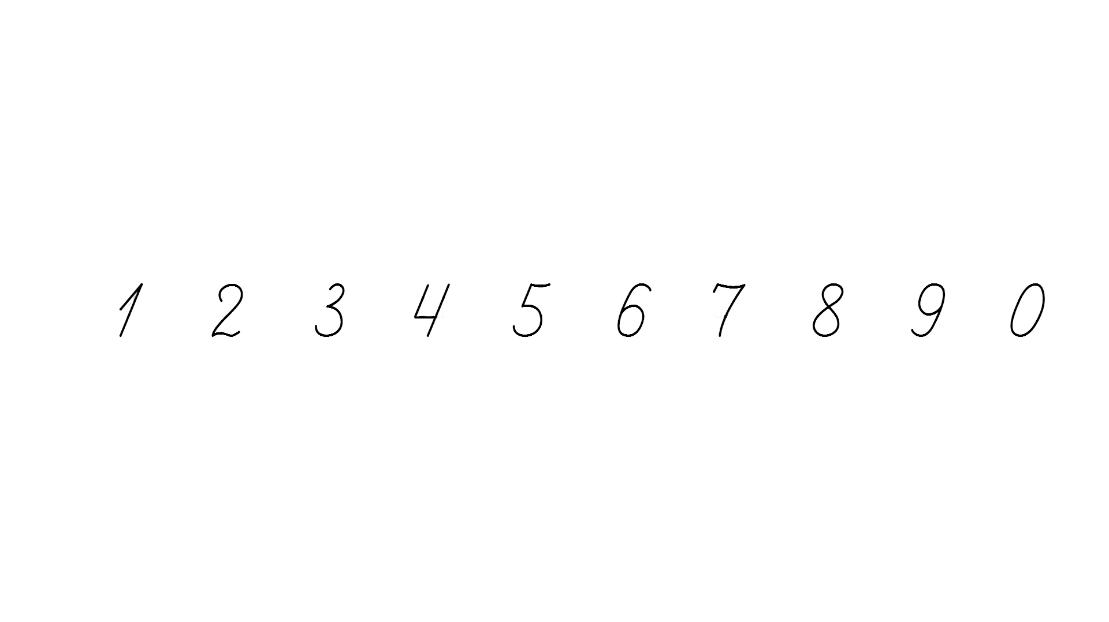 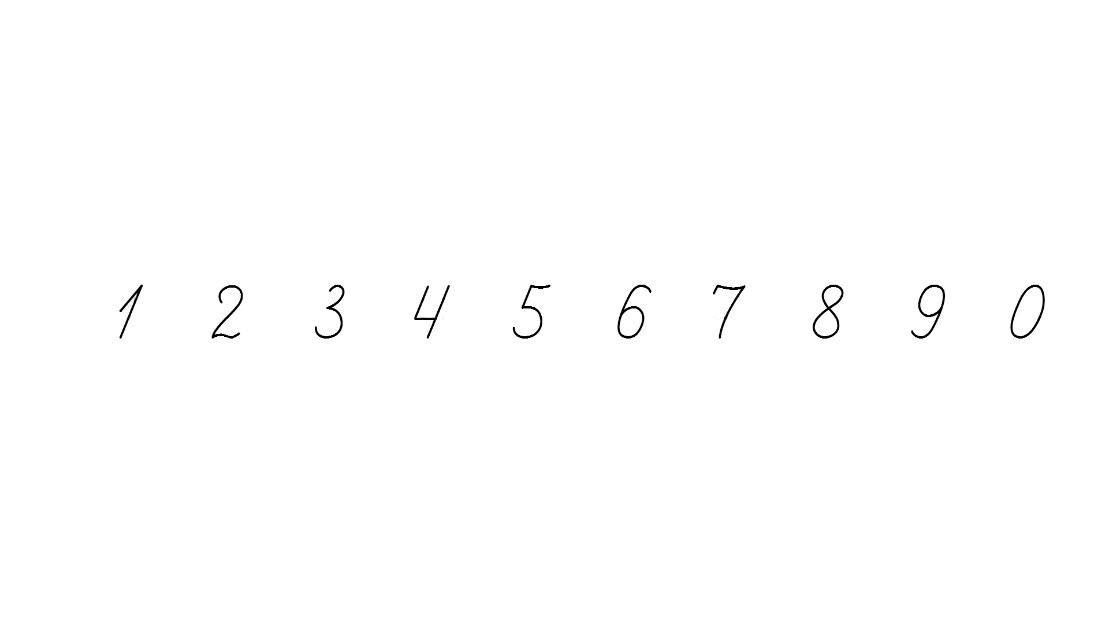 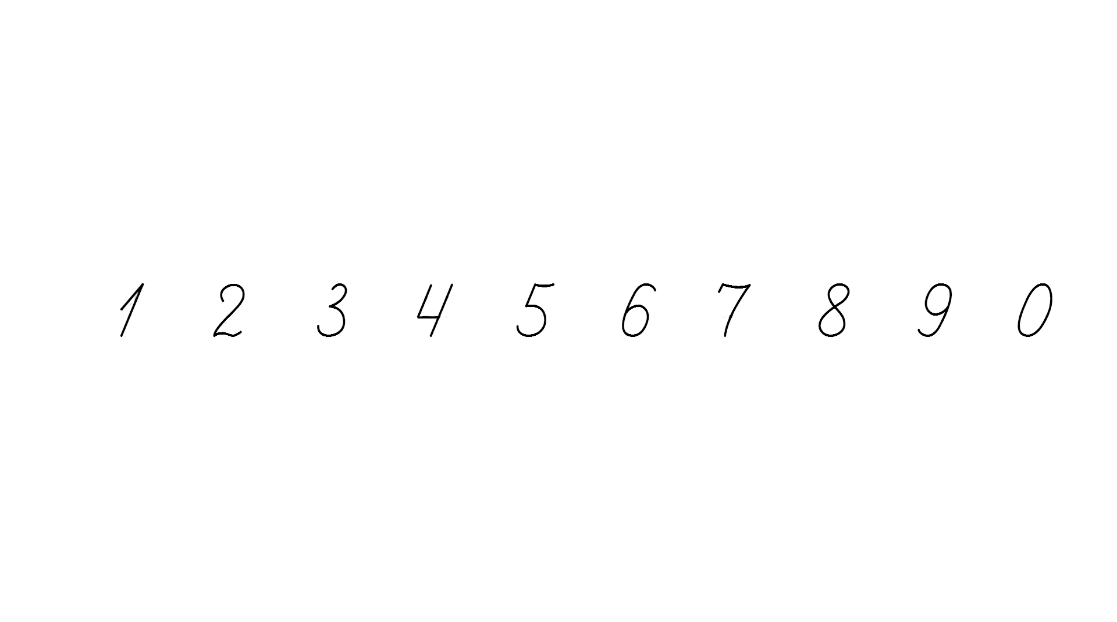 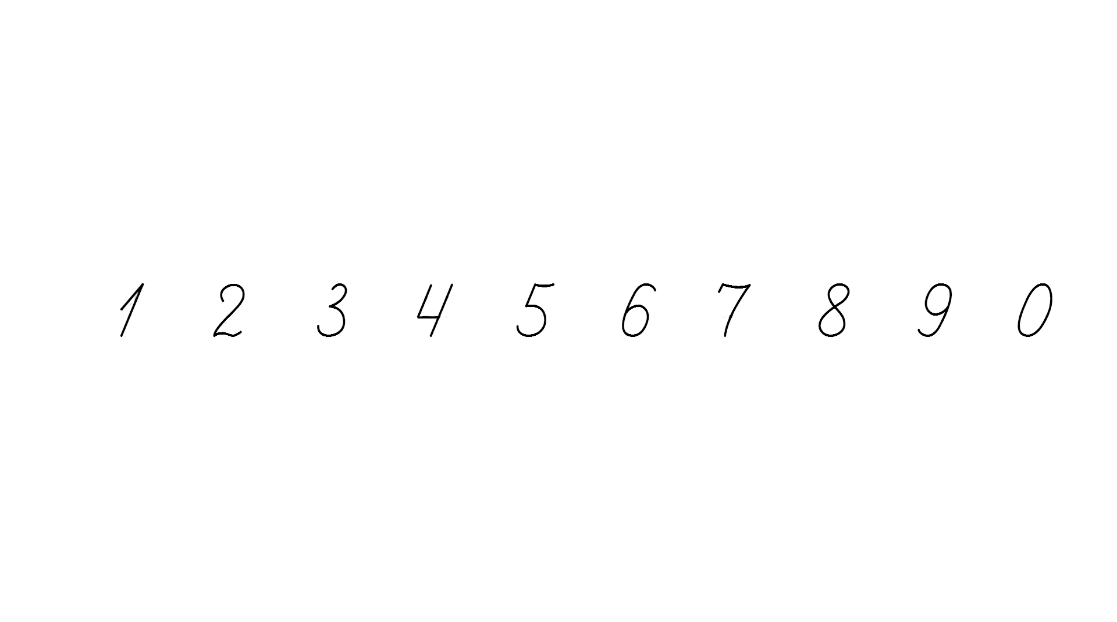 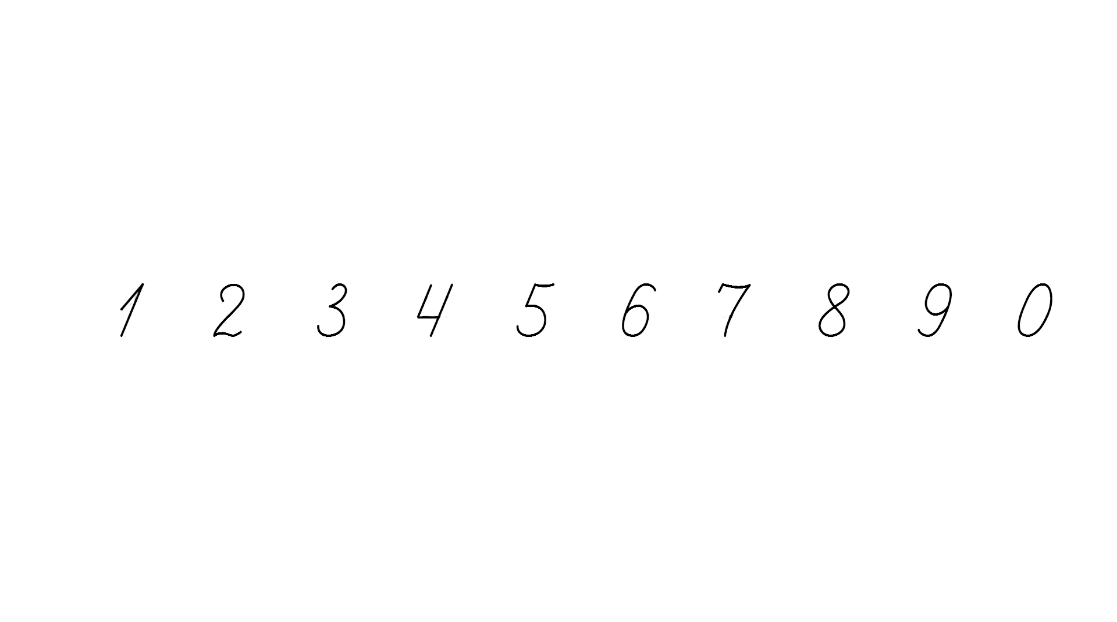 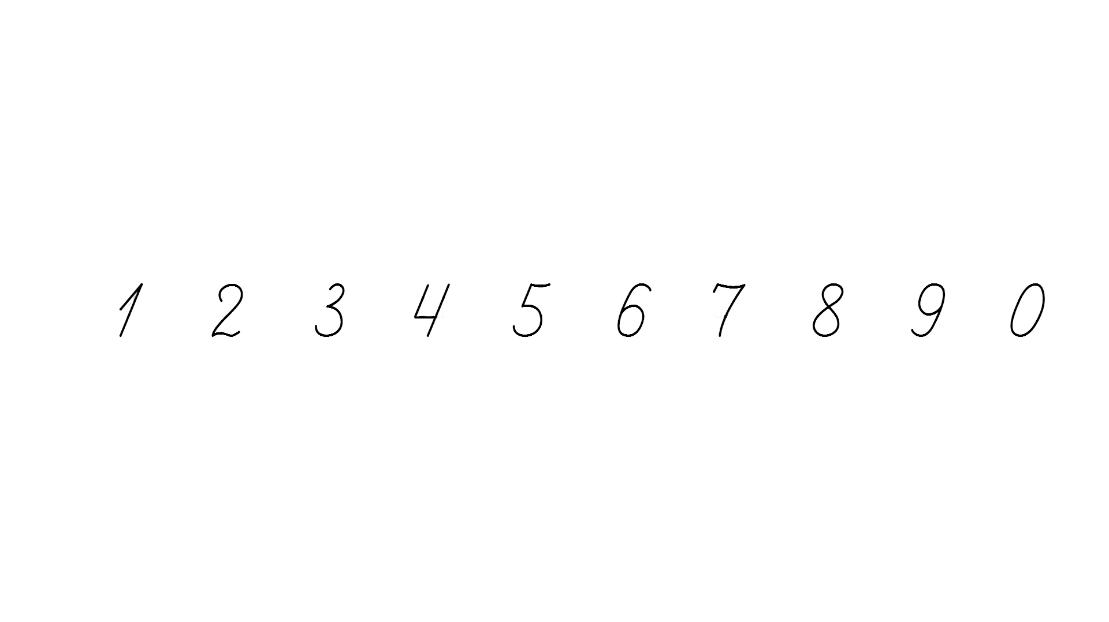 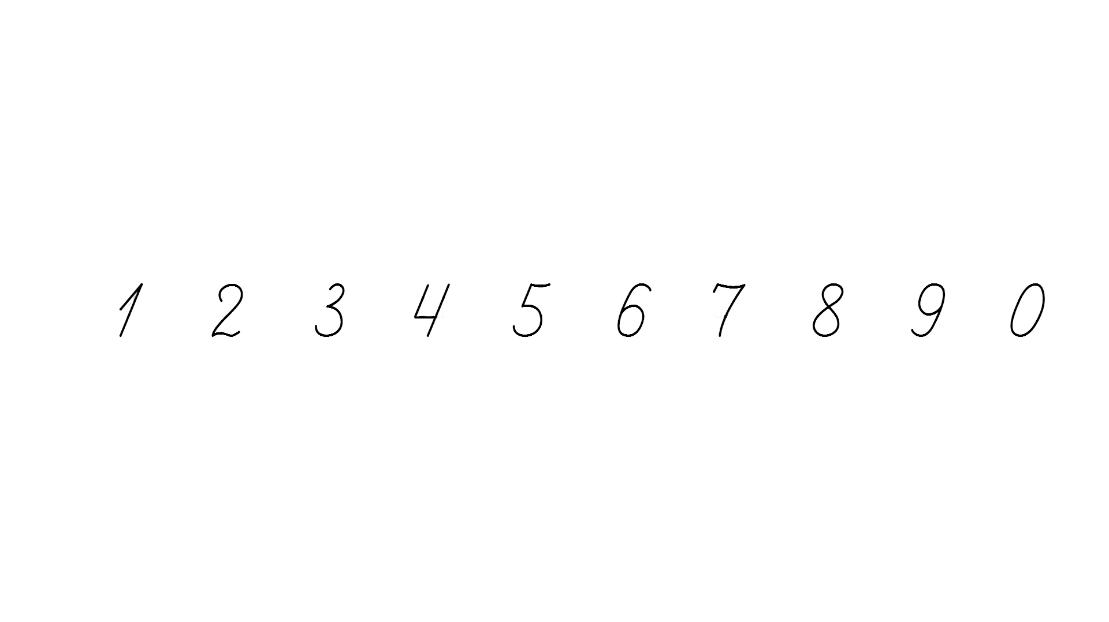 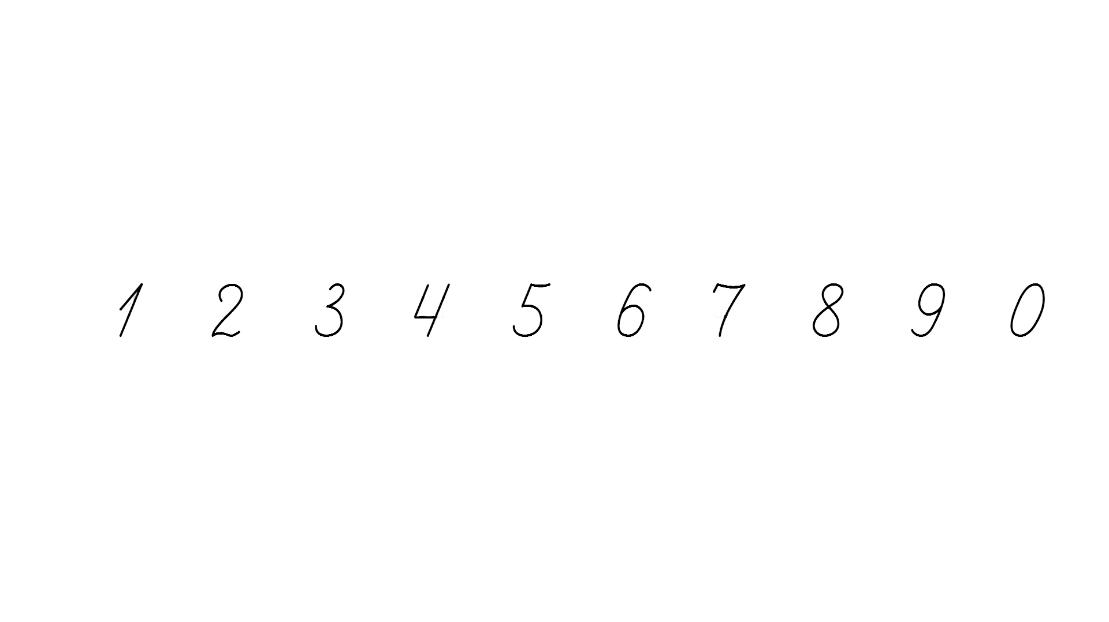 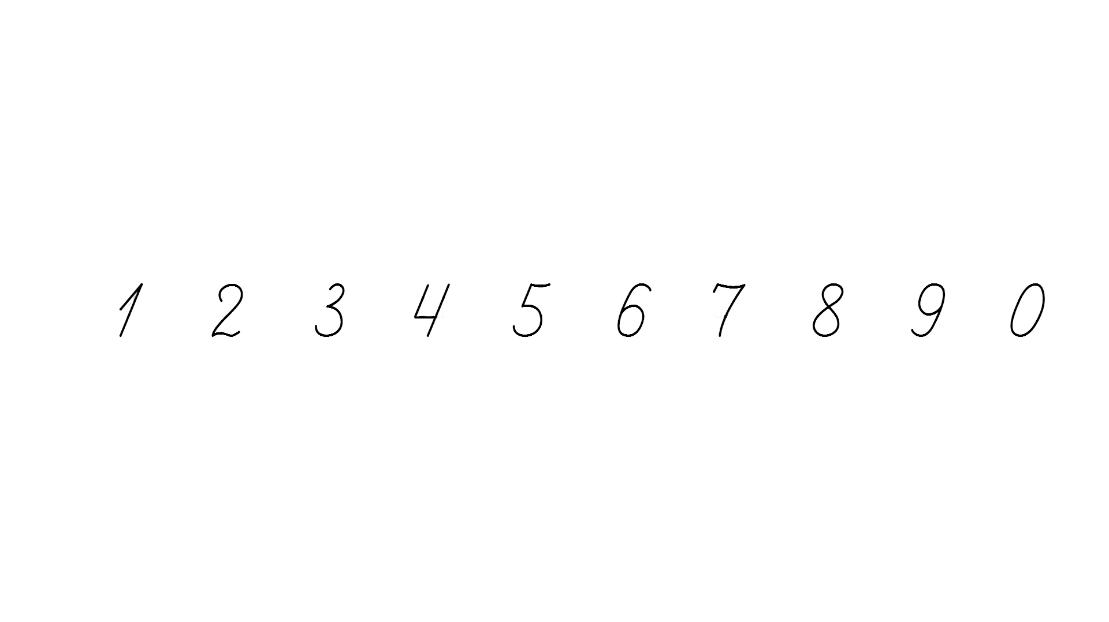 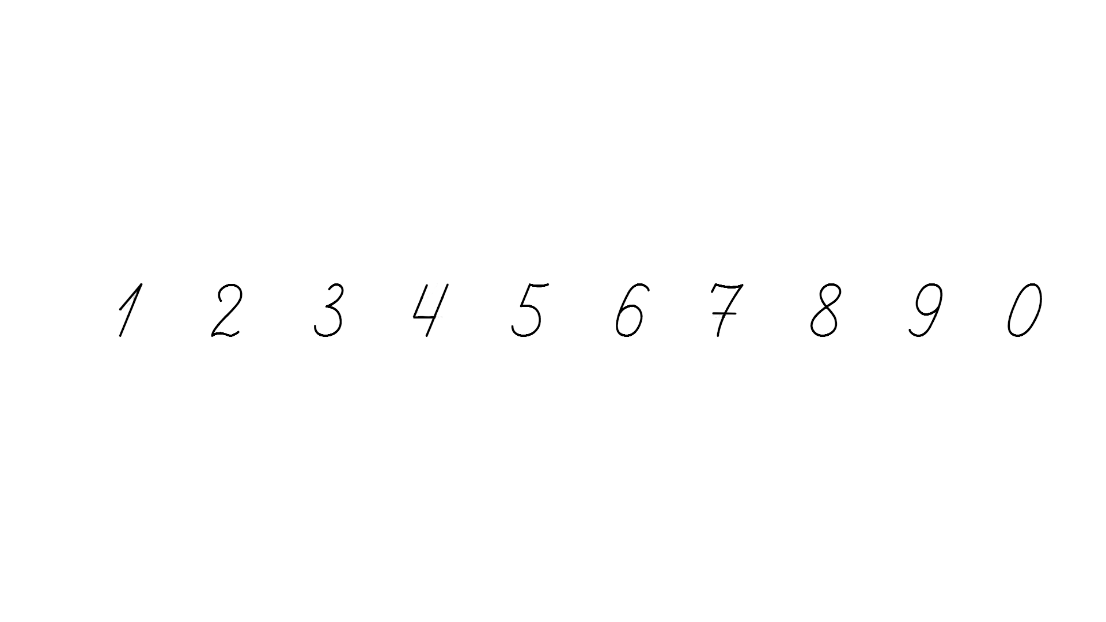 Прочитай задачу. Чи можна відразу відповісти на запитання задачі?
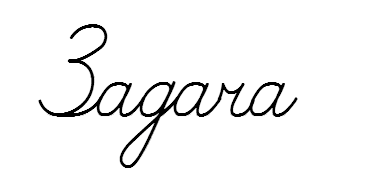 Сім’я тиждень відпочивала на морі, а в горах на 3 дні менше. Скільки всього днів сім’я була на відпочинку?
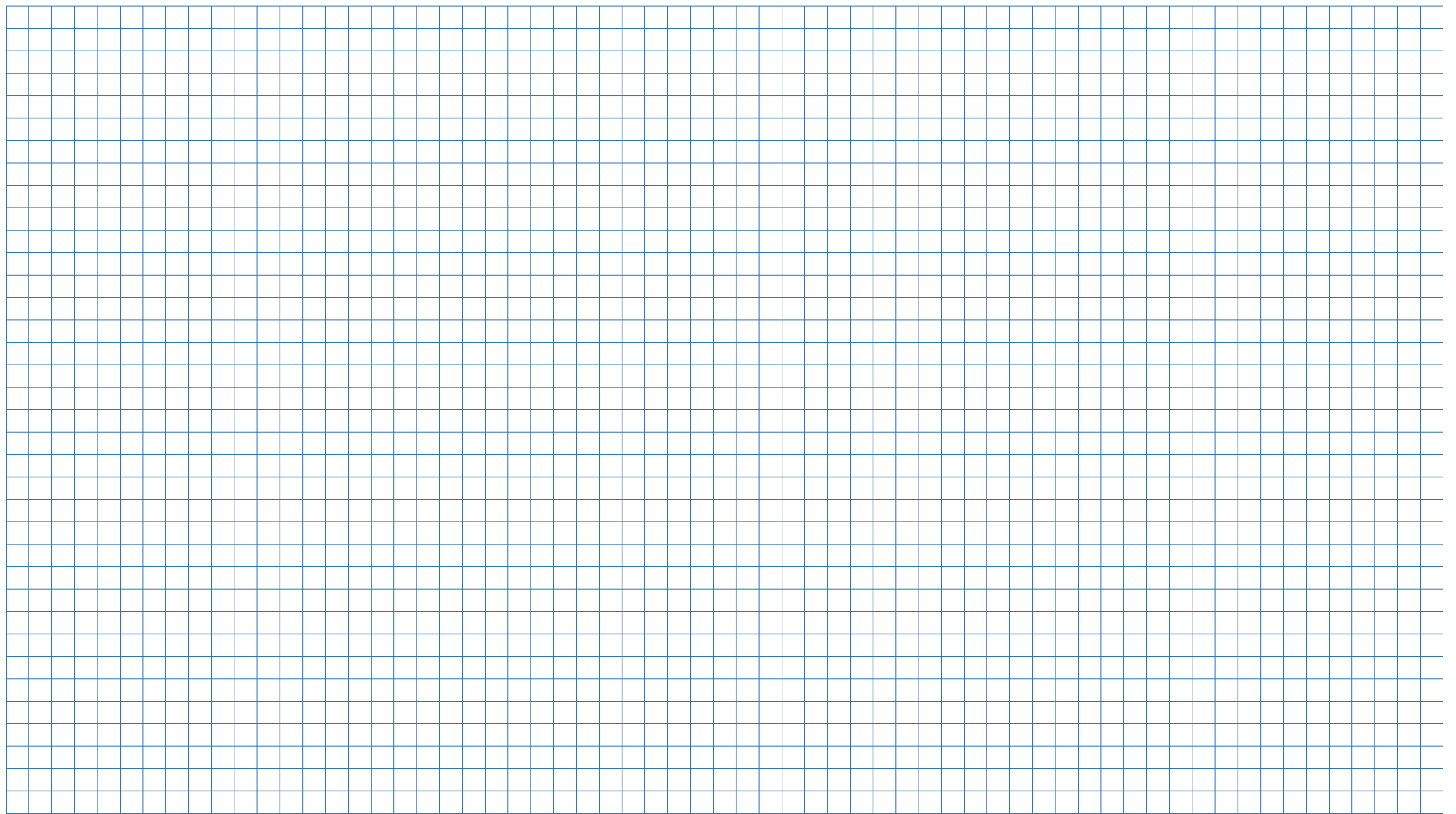 М– 7 дн.
Г  – на 3 <,?дн.
? дн.
Розв’яжи задачу за поданим планом:
Скільки днів сім’я відпочивала в горах?
Скільки всього днів сім’я була на відпочинку?
(дн)
)
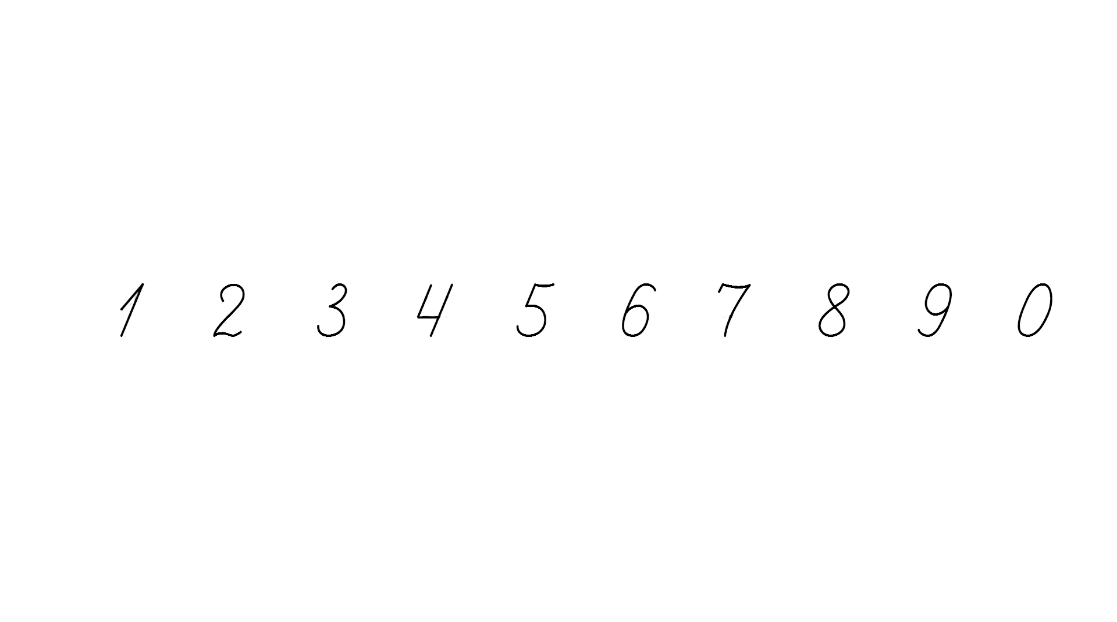 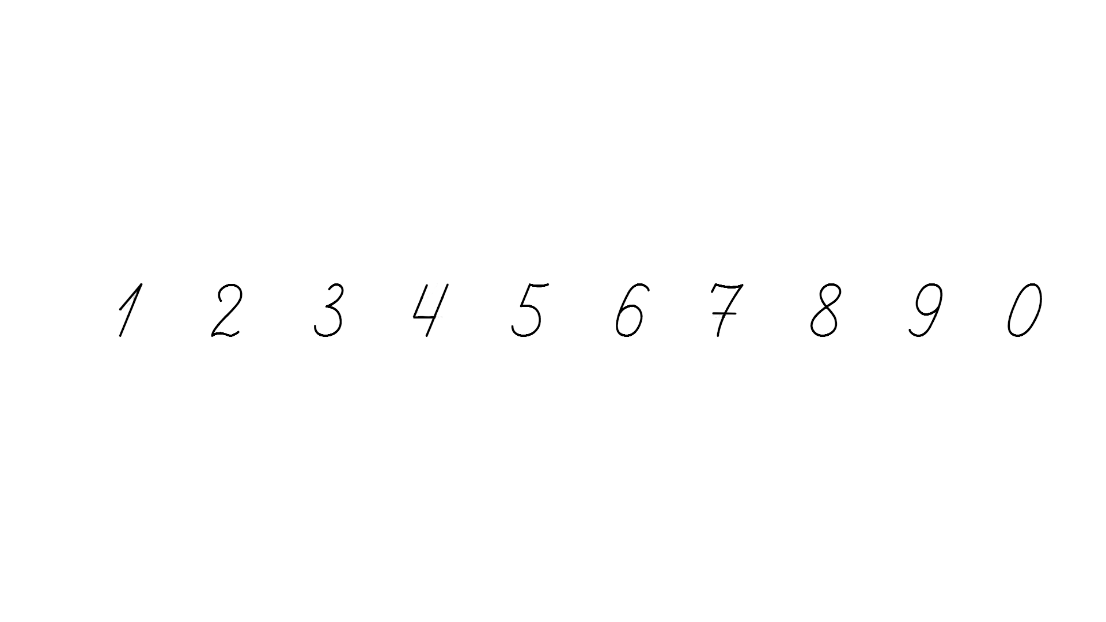 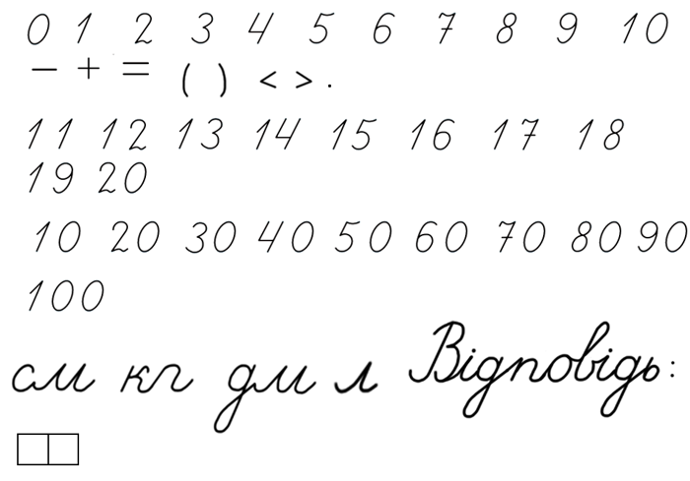 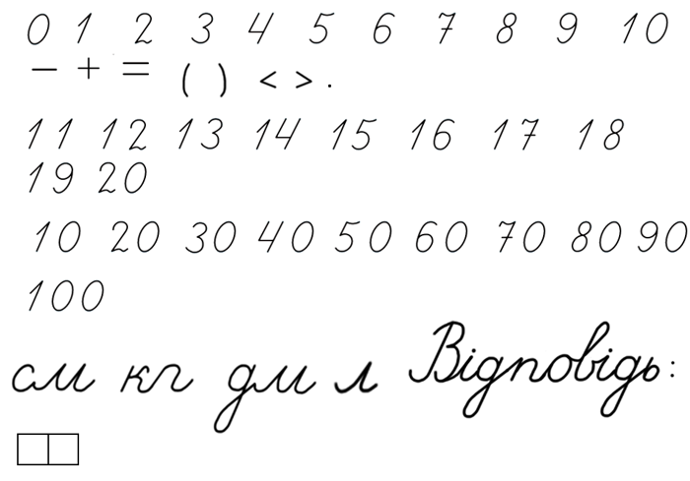 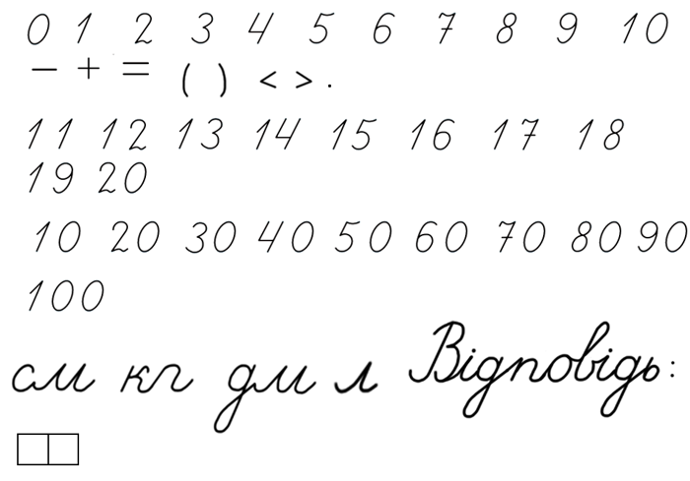 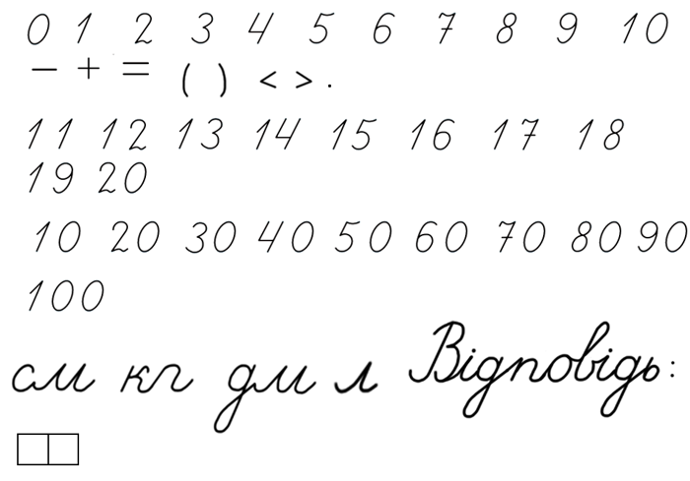 )
(дн.)
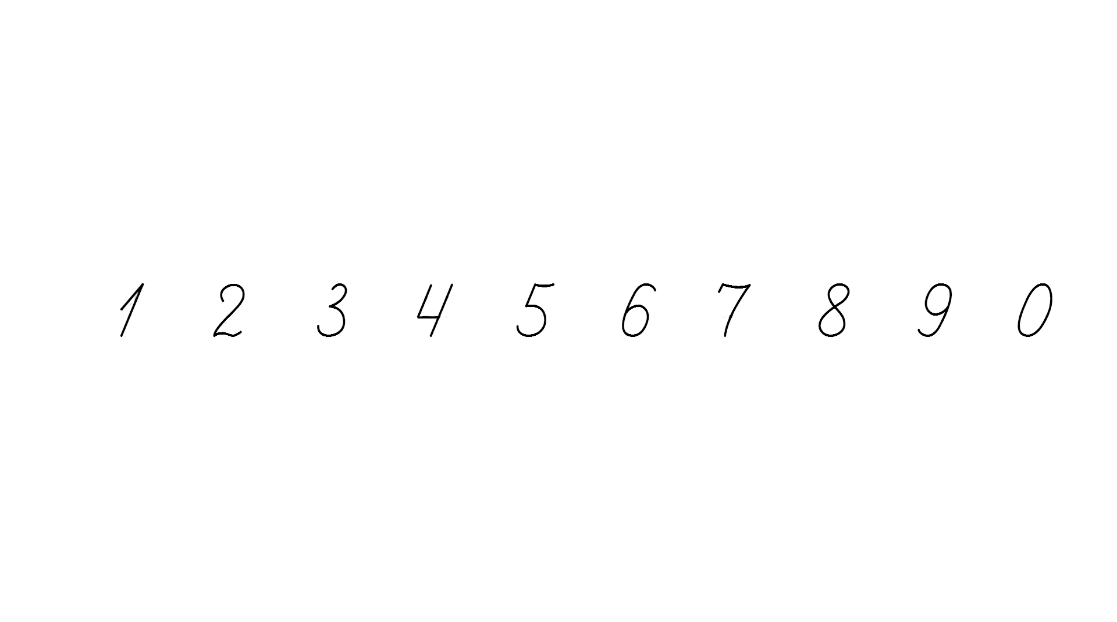 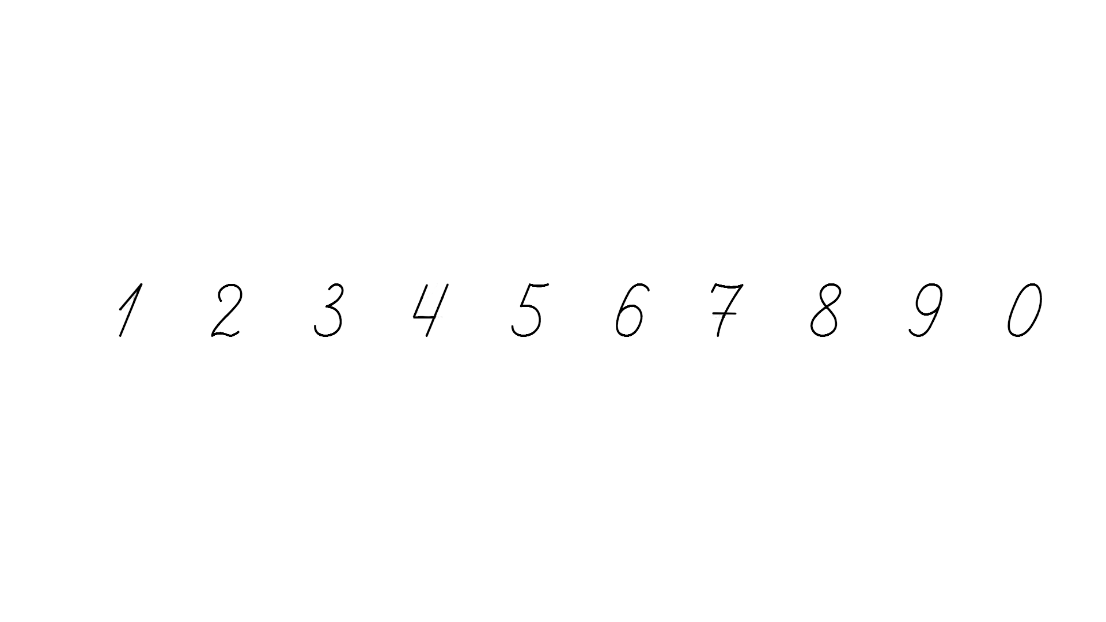 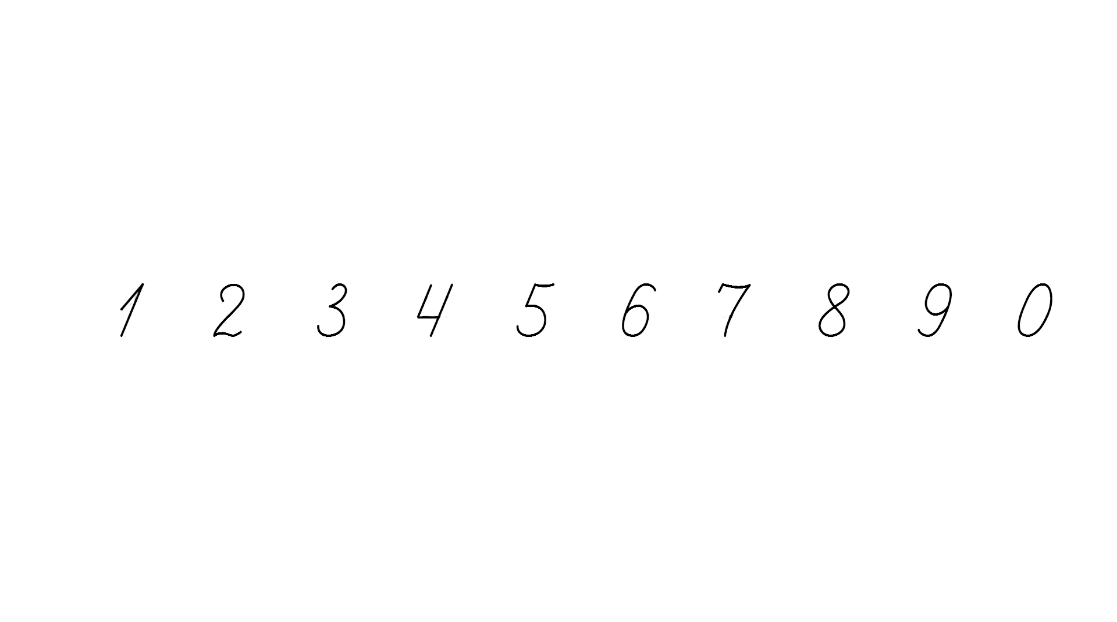 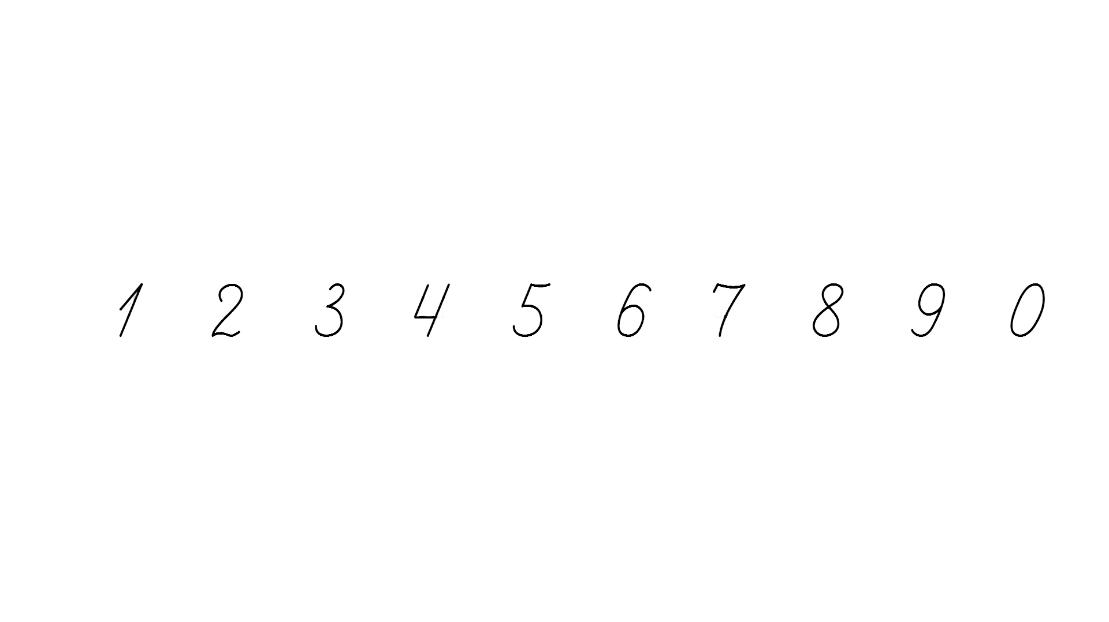 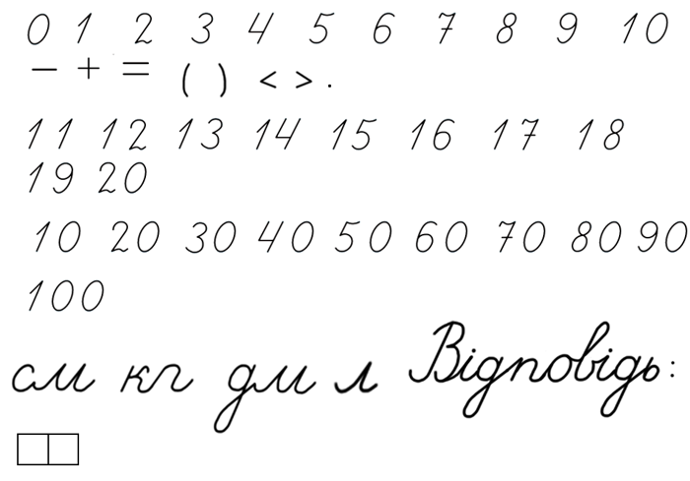 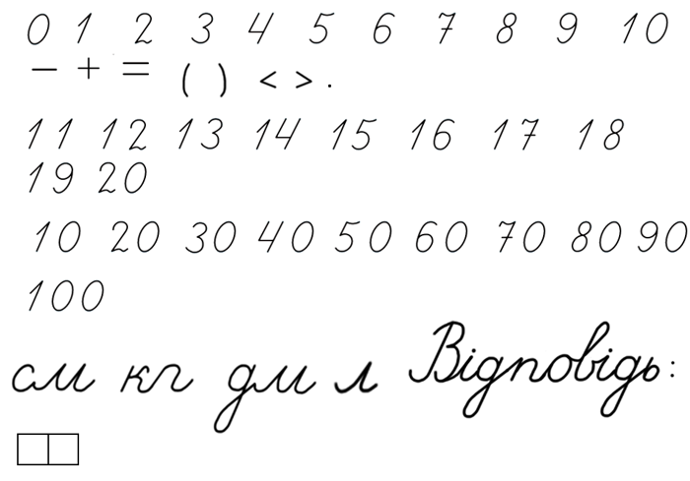 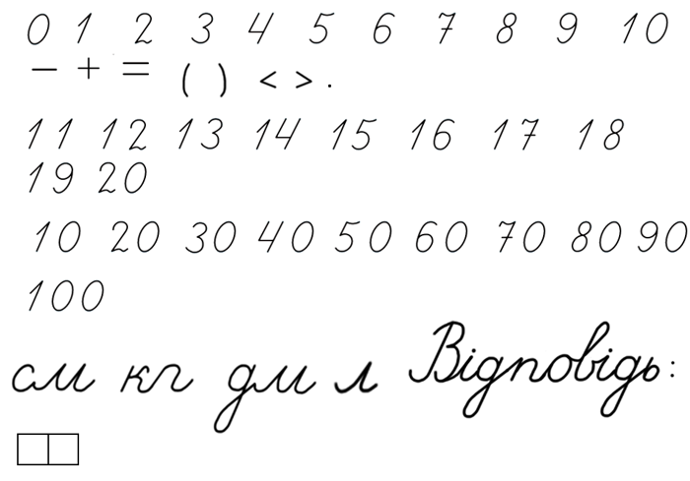 Відповідь: всього  11 днів.
Підручник.
Сторінка
33
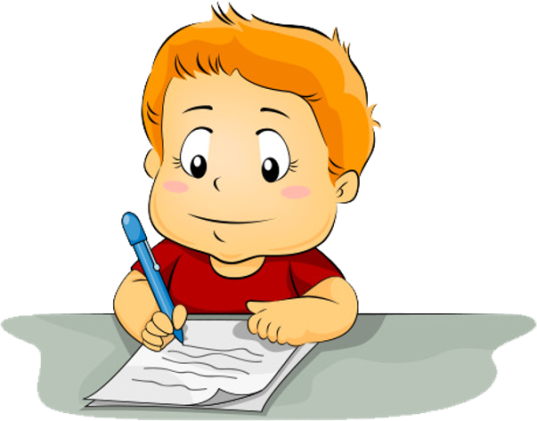 Робота в зошиті
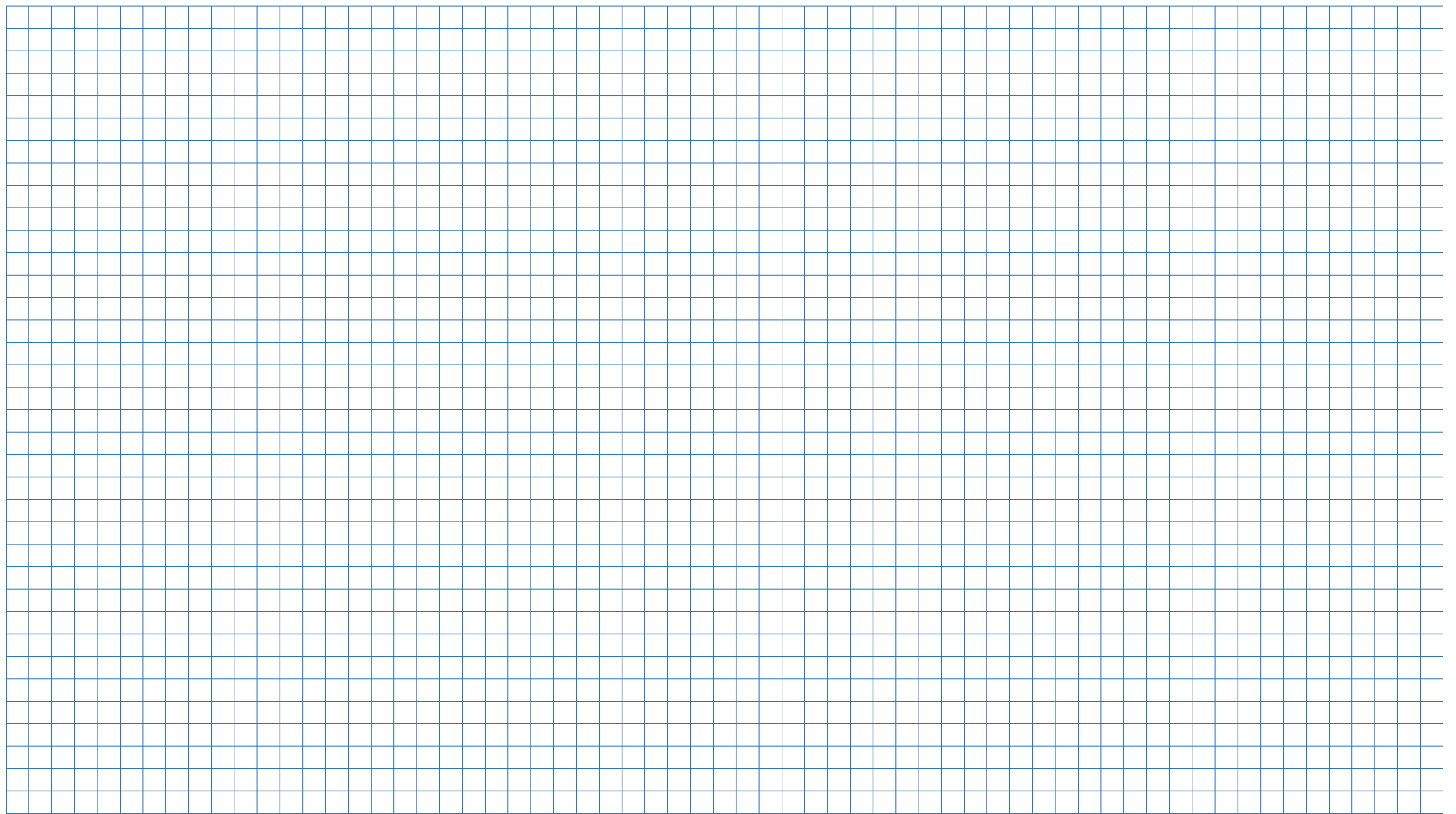 1. Напиши за зразком
2. Обчисли.
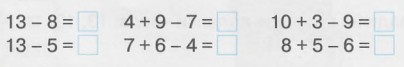 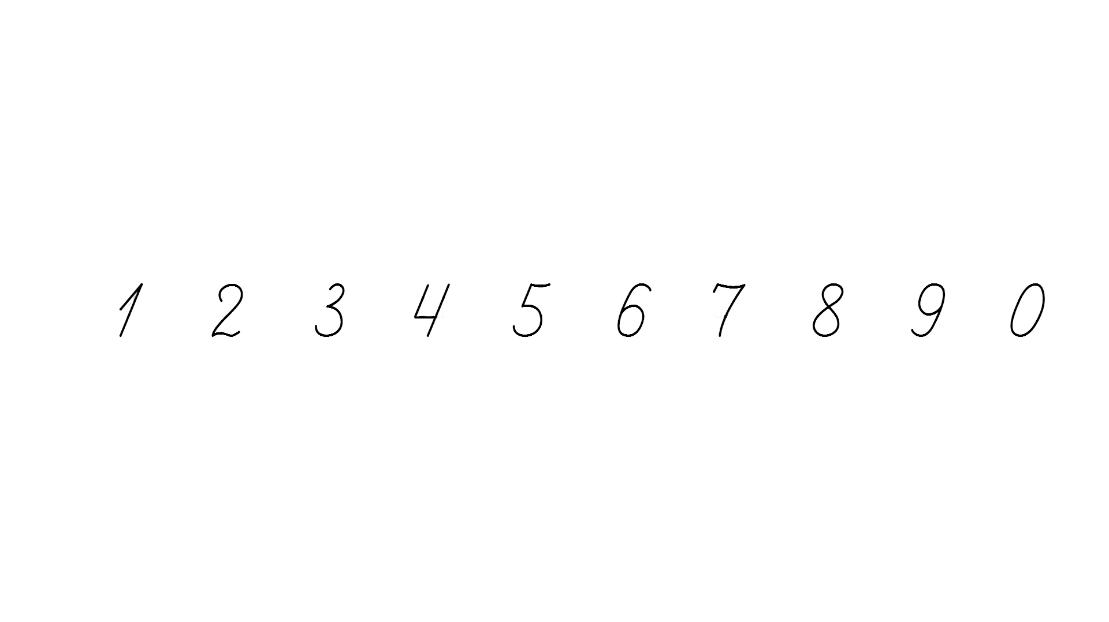 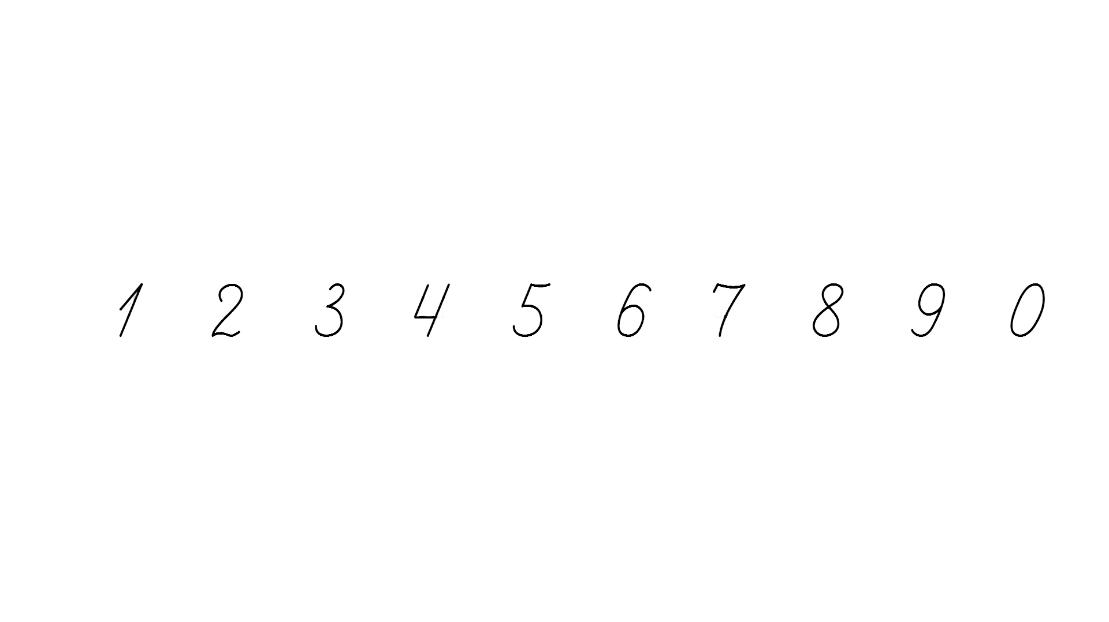 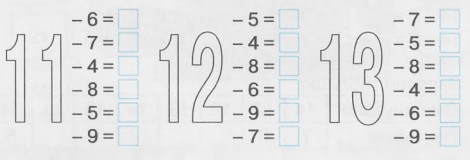 3. Обчисли різниці
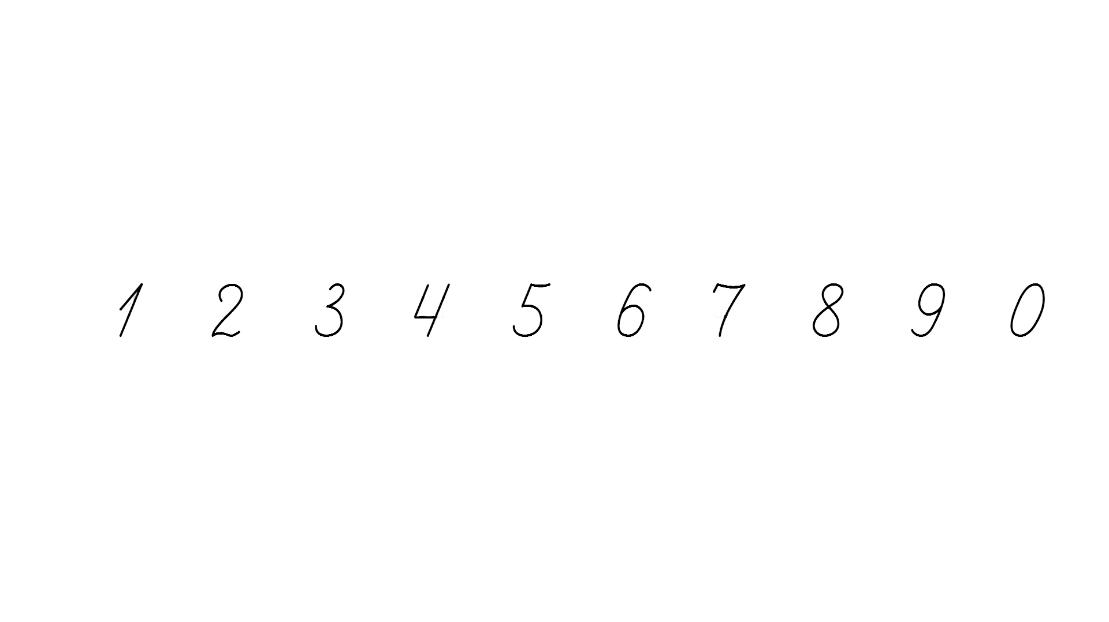 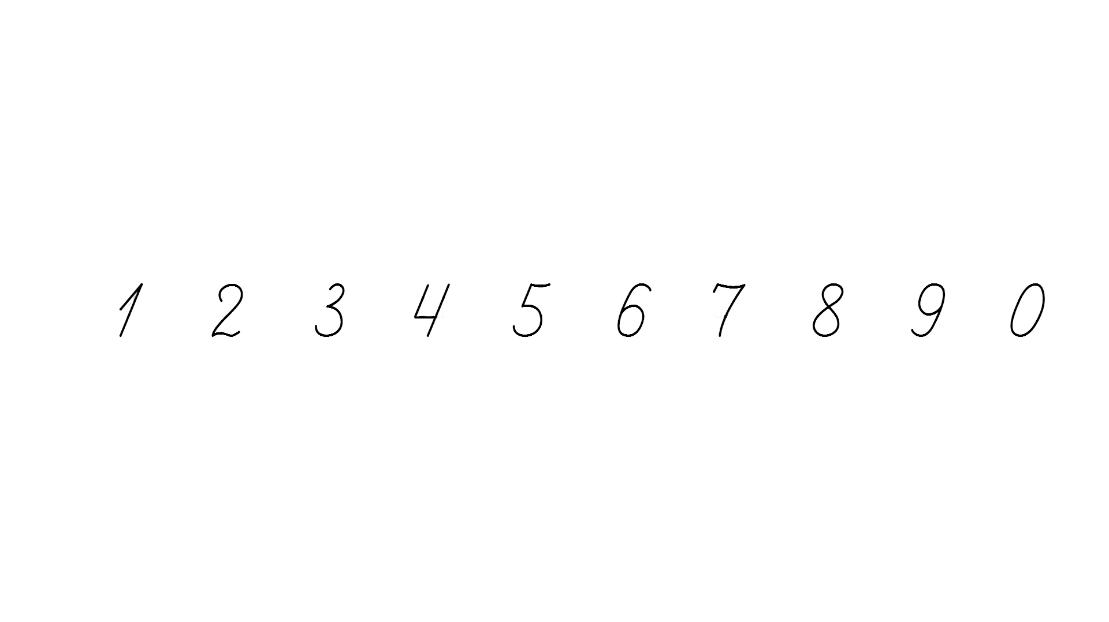 Сторінка
13
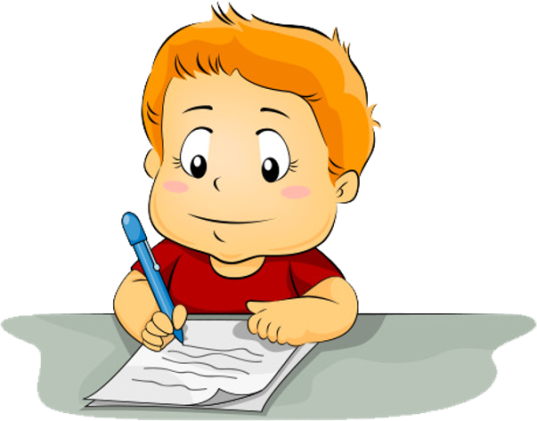 Робота в зошиті
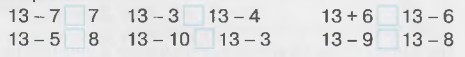 4. Порівняй
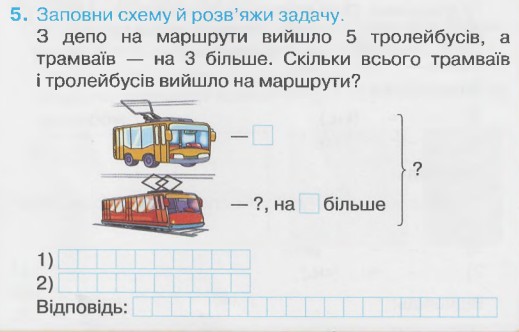 5. Заповни схему й розв’яжи задачу
Сторінка
13
Рефлексія. Вправа «Попкорн»
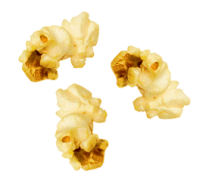 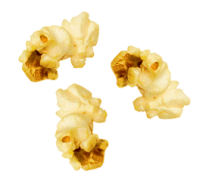 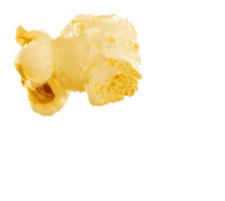 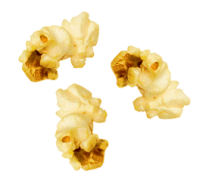 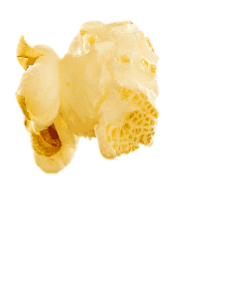 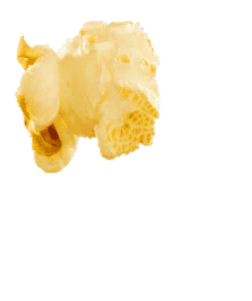 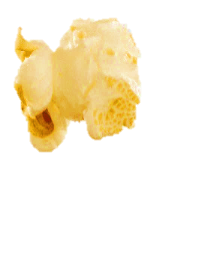 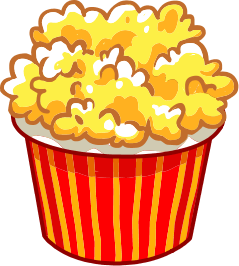 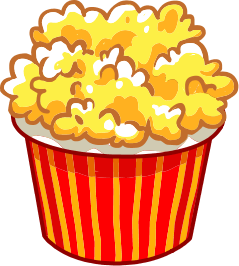 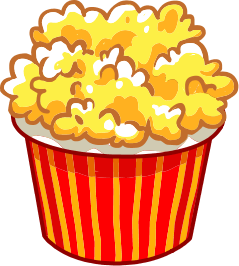 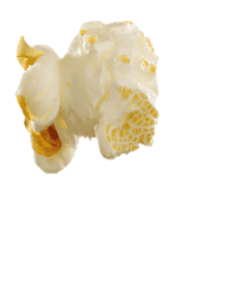 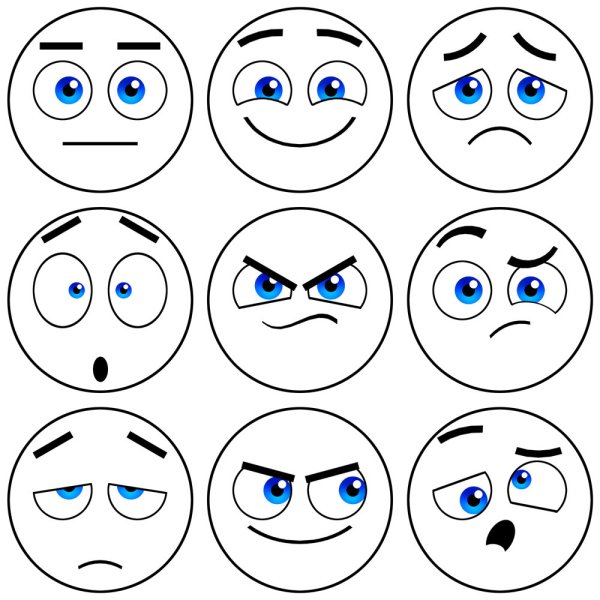 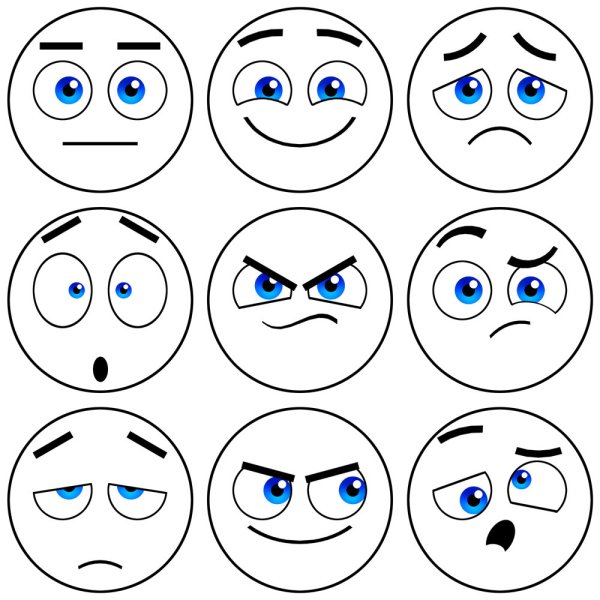 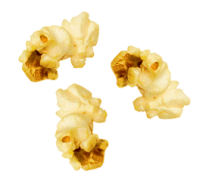 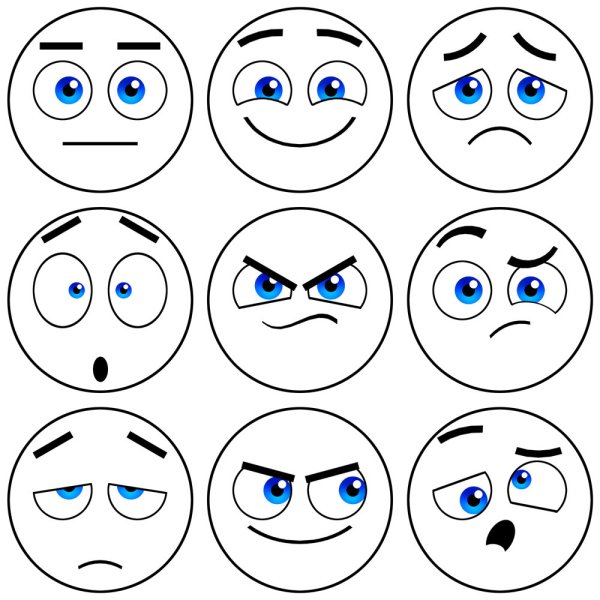 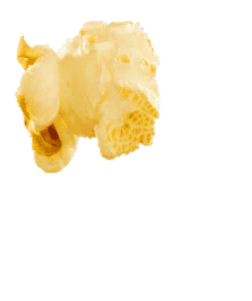 У мене все вийшло!
Нічого не зрозумів!
Було важко!